Qsan AegisSAN Series Technical Introduction
Topics
AegisSAN Series Introduction
System Architecture
Enterprise Software Features
Optimized Performance
Applications
AegisSAN Series Value and Benefits
2
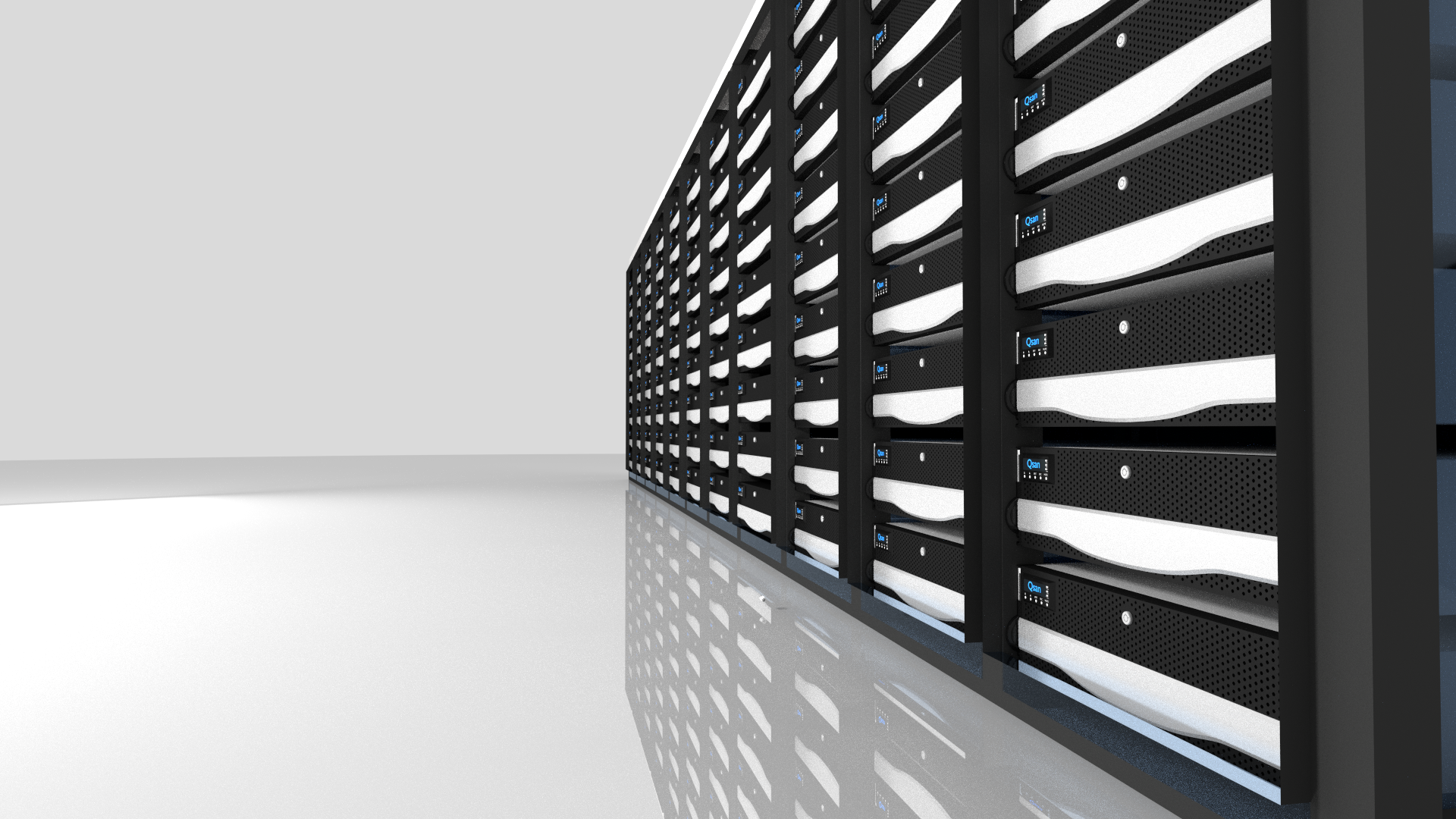 AegisSAN Series
AegisSAN LX, Q500, V100 SAN Series
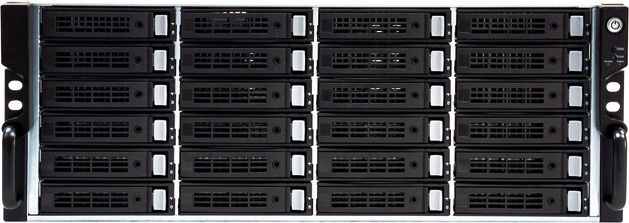 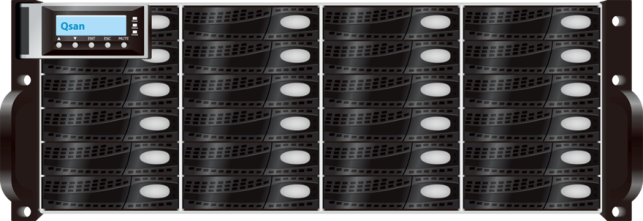 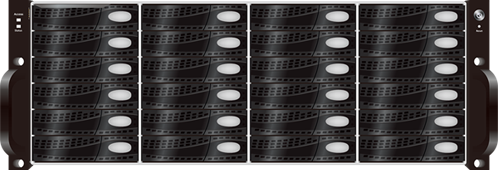 AegisSAN Q500
AegisSAN LX
AegisSAN V100
Reliable, Modest, Simple, and Efficient.
Marketing Positioning
AegisSAN LX
High performance enterprise-class storage systems designed for HPC, Media, and Virtualization environments.
AegisSAN Q500
High reliability storage systems optimized for throughput and designed for SMB.
AegisSAN V100
Lowest TCO storage systems designed for Surveillance, Backup, and IT Applications.
5
Specifications
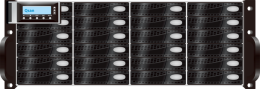 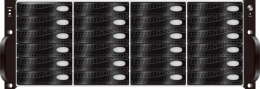 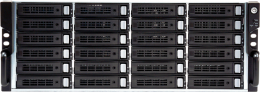 AegisSAN 
Q500
AegisSAN 
V100
AegisSAN 
LX
Dual Active 
Controllers
Dual Active 
Controllers
Single
Controller
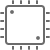 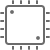 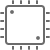 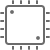 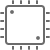 1.1PB
1.5PB
1.5PB
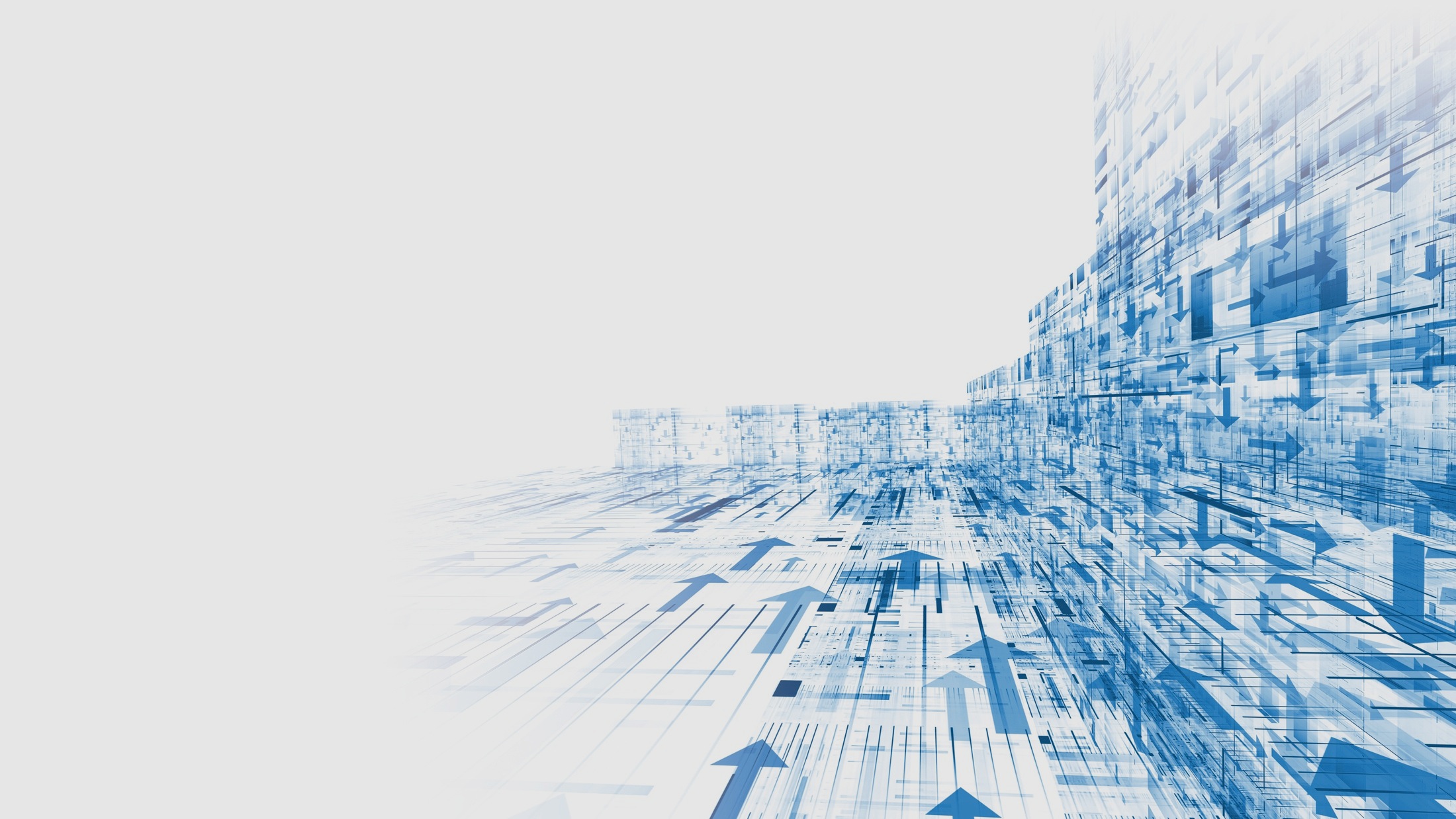 System Architecture
AegisSAN LX/Q500 HW Architecture
Top View
Front View
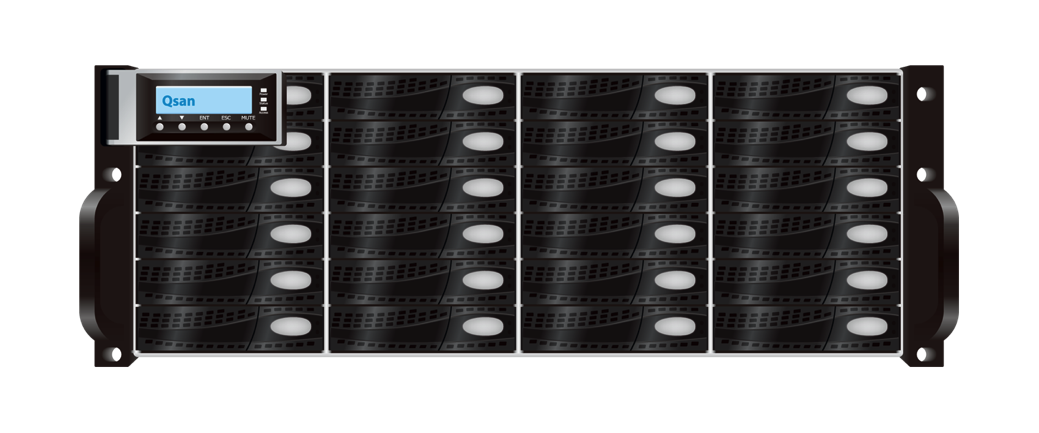 12~60
HDD/SSD
PSU
Controller 1
Controller 2
Rear View
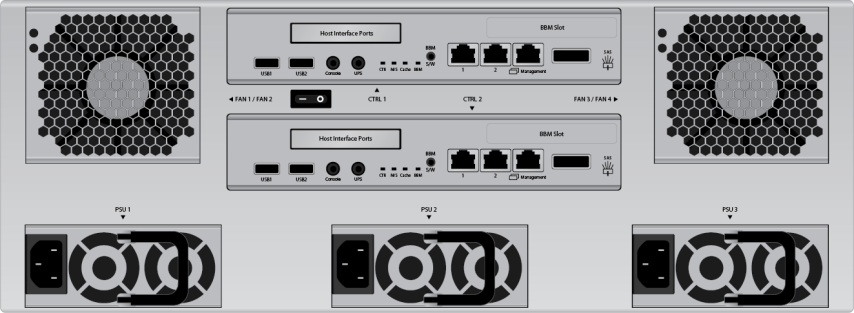 Fan
Mid-Plane
SBB 2.0 Compliant
[Speaker Notes: SBB 2.0 -> Storage Bridge Bay]
Fully Redundant Components
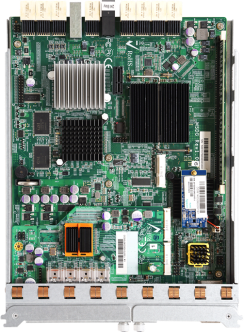 All components in the system are designed with redundancy.
RAID controllers
PSUs
Fans
Data & disk paths
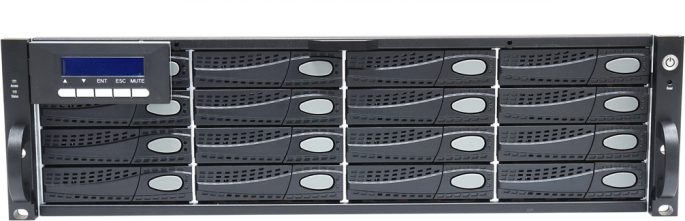 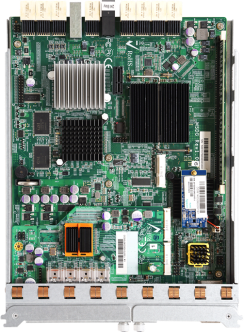 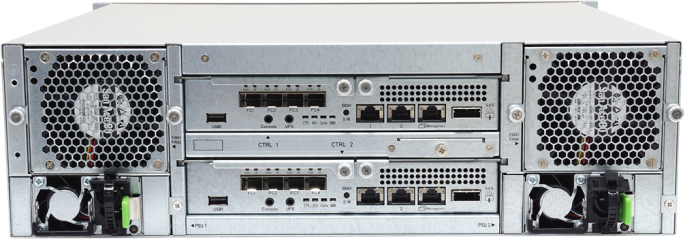 Hot Pluggable Modular Design
All major units are customer replaceable units
Efficient replacement process
All hot swappable CRU
Hard drive trays
RAID controllers
PSUs
Fans
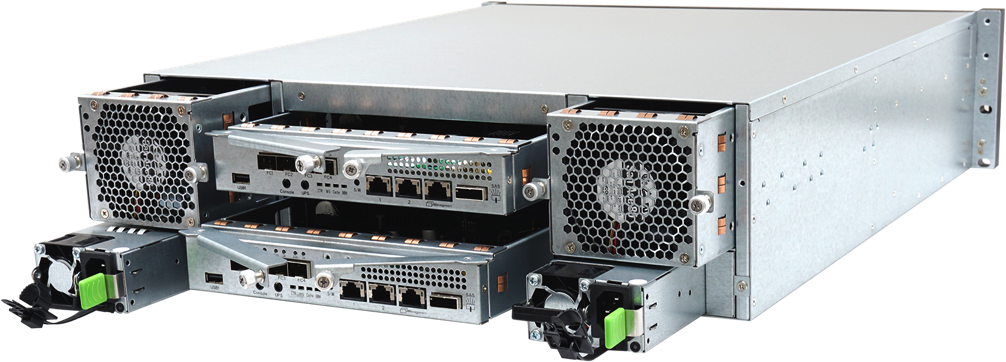 Active-Active RAID Controllers
Active-Active 
Completely support each other
Double the performance
Failover in seconds
IO takeover in seconds
Hot swappable
Hello 
Hello 
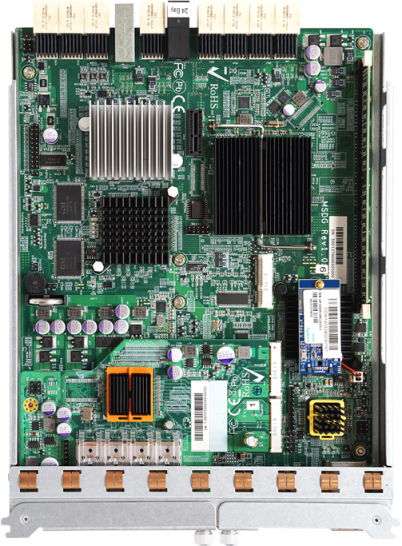 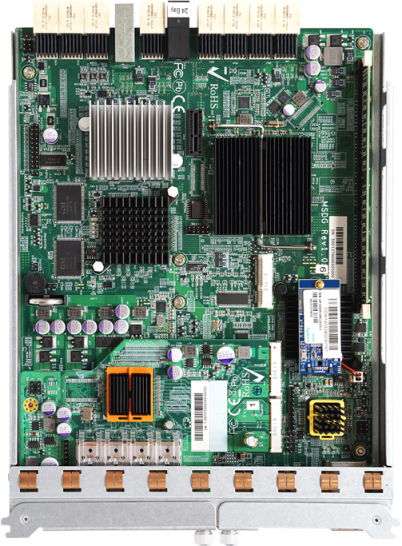 AegisSAN LX/Q500 RAID Controller
Mid-Plane
Dual Core CPU
PCIe
Switch
iSCSI & FC Offload Engine
HA Function
Hardware RAID Engine
CPU Built in
SAS Expansion
6G SAS IO Controller
High Availability
Fully Redundant HW Components
IO Chip
10G iSCSI
1G iSCSI
16G FC
8G FC
6G SAS
Channel x24
6G SAS Expander
High IOPS & Throughput
Boost performance from bottom (HW) to top (FW)
RAID Controller
Automatic Failover
When a RAID controller fails
All the IO are mirrored
The 2nd RAID controller will take over immediately
On going IO
Current sessions
Service ownership
Identities to the host
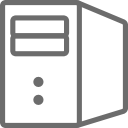 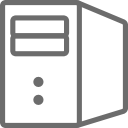 Multipath
















1
2
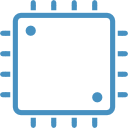 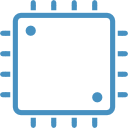 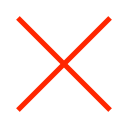 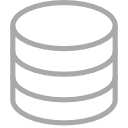 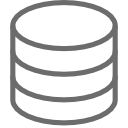 Automatic Management Failover
When the master RAID controller fails
The management service is automatic failover to the other RAID controller w/o any user intervention.
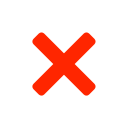 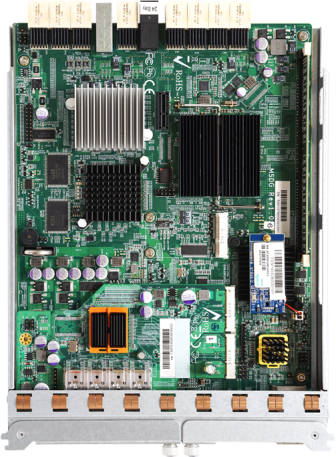 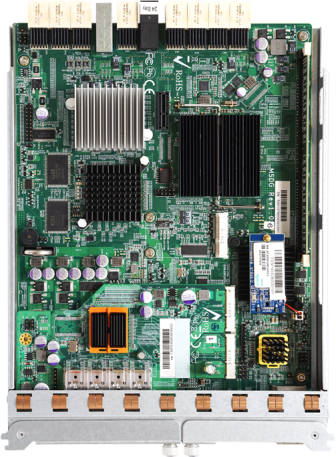 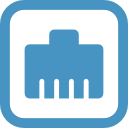 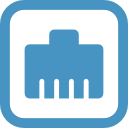 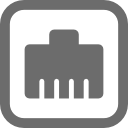 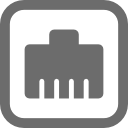 What just
happened?
・_・?
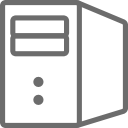 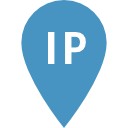 192.168.10.123
Non-Disruptive Upgrade
Service nonstop
No system downtime
Automatic firmware synchronization
RAID
Controller 1
RAID
Controller 2
C2 IO / 
Sessions
C1 IO /
Session
C1 IO / 
Sessions
C2 IO /
Session
















Upgrading…
Upgrading…
1
2
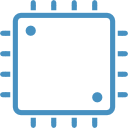 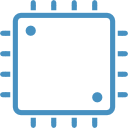 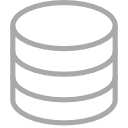 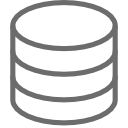 Cache Mirroring
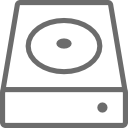 Hello 
Hello 
Always mirror incoming IO to another RAID controller
Minimize data loss chance
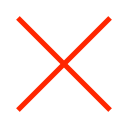 01001000 
01100101 
01101100 
01101100 
01101111
01001000 
01100101 
01101100 
01101100 
01101111
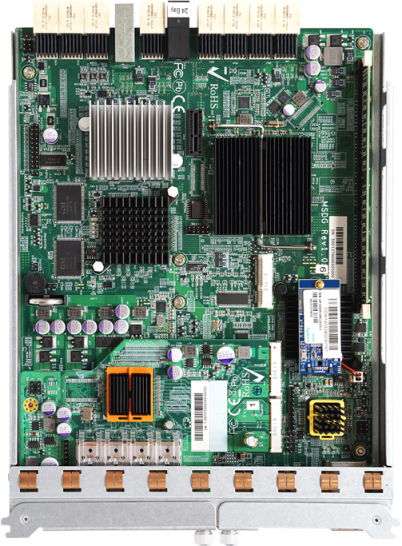 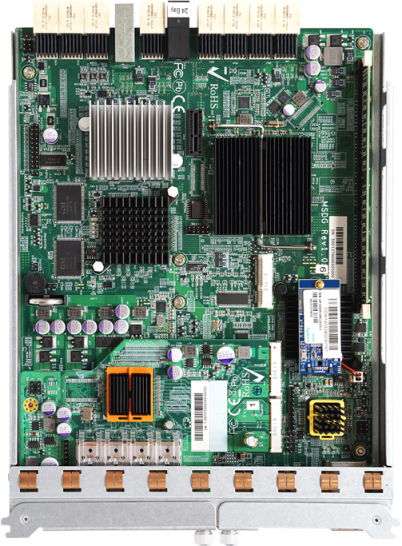 01001000 
01100101 
01101100 
01101100 
01101111
Cache Protections
Battery Backup Module
Copy-to-Flash Module (C2F)
72 Hours 
Restore data right after power restoration
Minimized data lost change to power outage
∞ Hours
Restore data right after power restoration
Zero data lost chance to power outage
Provide individual battery power to the memory.
Store memory data in non-volatile flash storage.
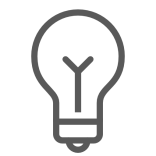 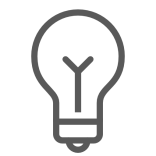 No Single Point of Failure
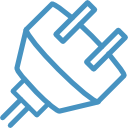 ≠
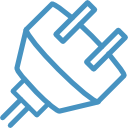 Redundancy  Eliminating Failure
From Redundancy to Uptime
Out-and-Out Design
Integral Installation
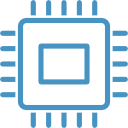 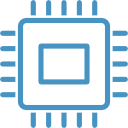 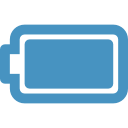 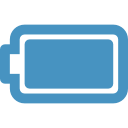 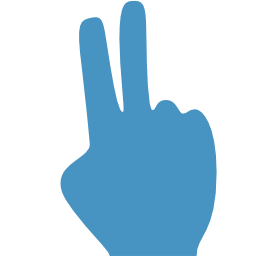 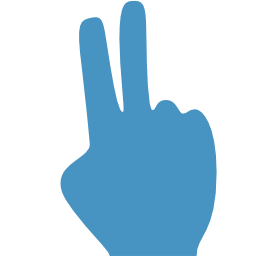 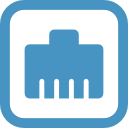 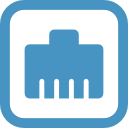 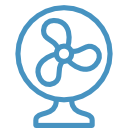 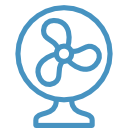 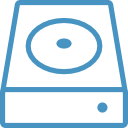 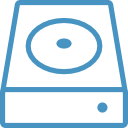 Qsan Storage Management Structure
Proprietary
High Availability
Linux Kernel
Controller 2
Controller 1
RAID Management Module
User Interface Module
RAID Management Module
User Interface Module
RAID Groups
Thin Provisioning
……
High
High
Http
Https
SSH
Console
API
Availability
Availability
Enclosure
Management Module
Enclosure
Management Module
Logical Volume Module
Logical Volume Module
Snapshots
Volume Cloning
Replication ……
Cluster
Cluster
Data
(SCSI)
Module
Data
(SCSI)
Module
IO 
Module
IO 
Module
Host
Data
Traffic
19
Hardware Multipath
Qsan storage system hardware is designed w/ higher availability and Dual Paths between head and expansion units.
Mid-Plane
RAID
Controller 2
RAID
Controller 1
Service Nonstop
SAS x4
Expansion
Port
JBOD 
Controller 2
JBOD
Controller 1
HDD 2
HDD 1
………………
HDD X
High Availability Installation Requirements
Cluster, Virtualization, Nodes……
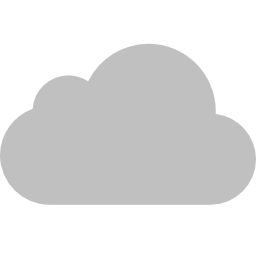 Branch Office
Remote Replication
For DR
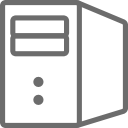 Fully redundancy of every component
Server, backup servers
Switch, backup switches
Storage, backup storages
Multiple paths
Multiple data protections
Local
Remote
Disaster Recovery
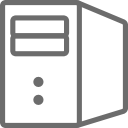 Multipath, MPIO, MCS, Trunking, LACP……
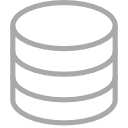 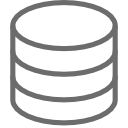 















































Remote 
Replication
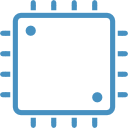 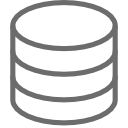 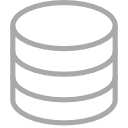 RAID, Snapshot, Clone……
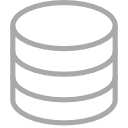 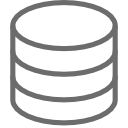 Qsan High Availability Solution
Hardware
SANSoft
No single point of failure 
Fully redundant components
Active-Active RAID controllers
Hot pluggable modular design
Cache mirroring
Automatic failover
Automatic management failover
Non-Disruptive upgrade
5 Minutes Downtime Per Year
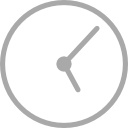 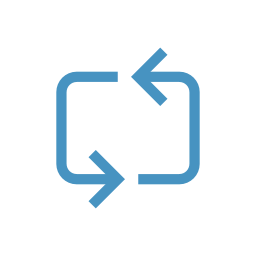 99.999% Uptime
Hard Drive Compatibility & Expansion
Hard Drive Compatibility
Expansion
Provide Up-to-Date hard drive compatibility list
No hard drive bundle purchase with any Qsan storage systems
Comprehensive Hard Drive List – SAS, NL SAS, SATA, SSD
Up to 20 expansion units
Max 256 HDD @ LX | Q500
Max 192 HDD @ V100
Mix drive types support within an enclosure
Mix enclosure types per system                                     – 2U12, 3U16, 4U24, 4U60
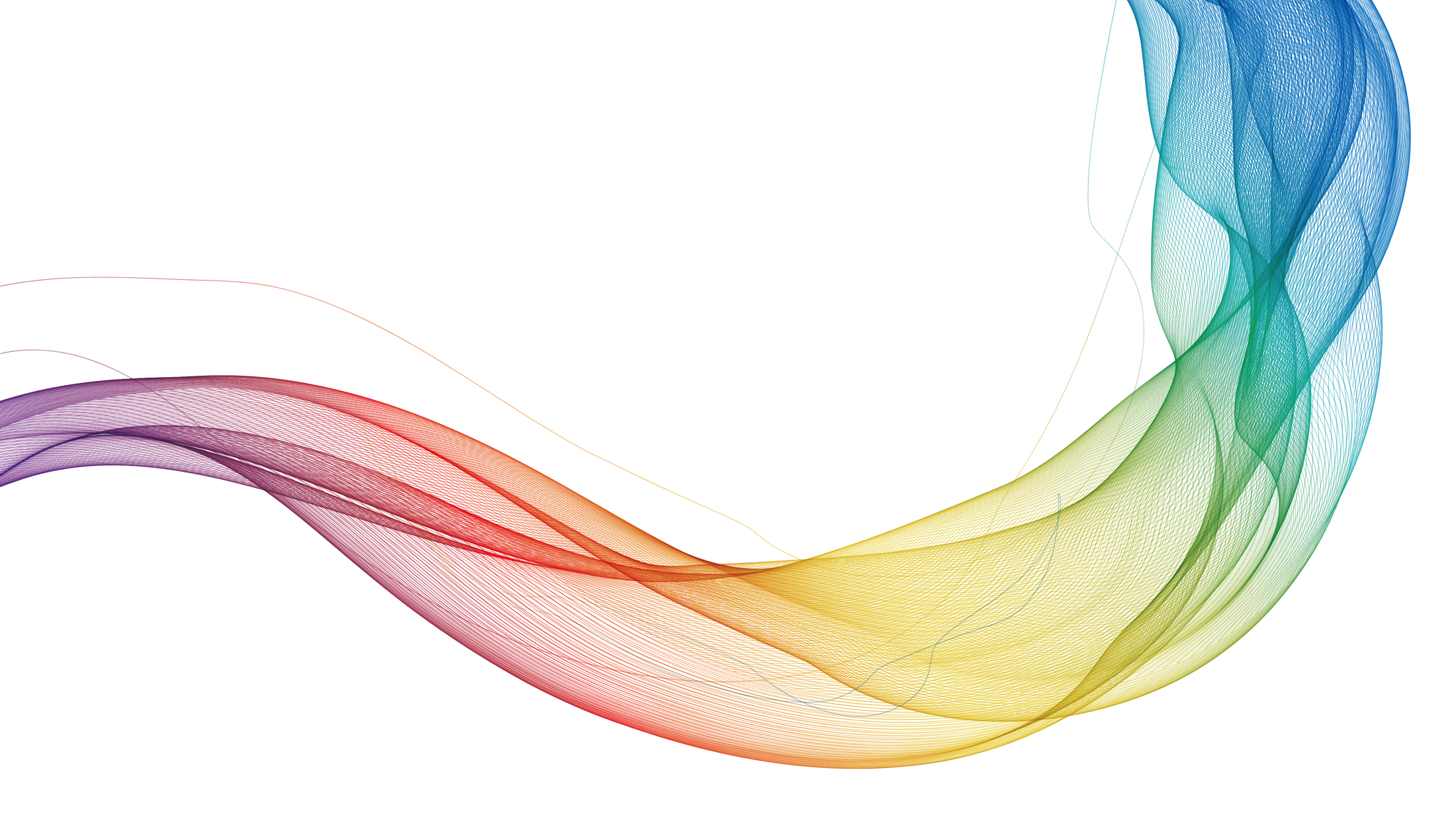 Enterprise Software Features 

Integral Data Protections
Snapshot | Clone | Replication

Smart Data Management
Thin Provisioning
SSD caching
Fast rebuild
Seamless Roaming
Copy Migration
Enterprise Features
AegisSAN Enterprise Software Feature
Storage Volumes
Standard | Thin Provisioning
Data Protections
Data Management
System Configurations
System Management
Interface & Networking
MPIO, MC/S, Trunking, LACP, VLAN
Operating System & Compatibility
Virtualization
Standard SAN Storage Volumes
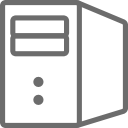 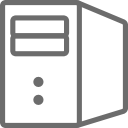 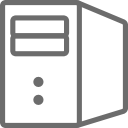 Logical Unit
Identity of a virtual disk
Virtual Disk
Partial or all space of a RAID group
RAID Group
0, 1, 0+1, 3, 5, 6, 10, 50, 60
Server
LUN
2
LUN
4
LUN
1
LUN
3
LUN
0
Logical Unit
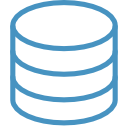 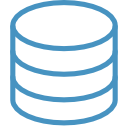 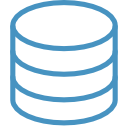 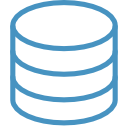 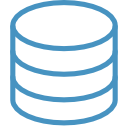 



Virtual Disk








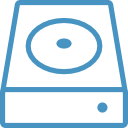 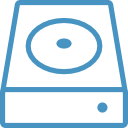 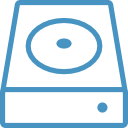 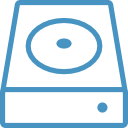 



RAID Group
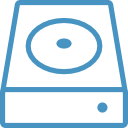 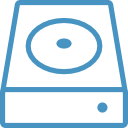 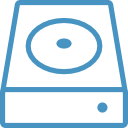 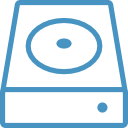 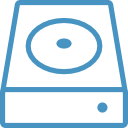 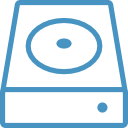 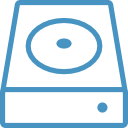 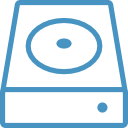 Hard Drive
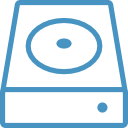 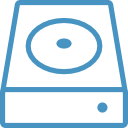 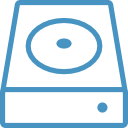 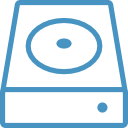 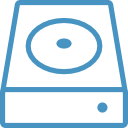 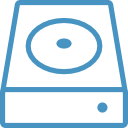 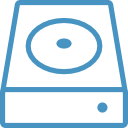 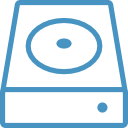 System Enclosure
Thin Provisioning Storage Volumes
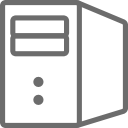 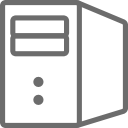 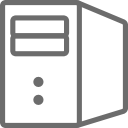 Logical Unit
Identity of a virtual disk
Virtual Disk
Partial or all space of a RAID group
Thin Provisioning RAID Group Set 
0, 1, 0+1, 3, 5, 6, 10, 50, 60
Server
LUN
2
LUN
4
LUN
1
LUN
3
LUN
0
Logical Unit
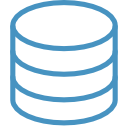 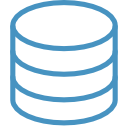 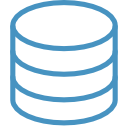 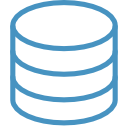 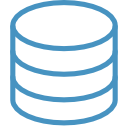 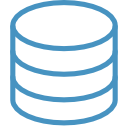 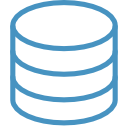 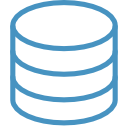 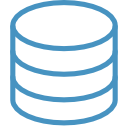 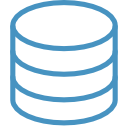 



Auto Expand
Virtual Disk








Thin Provisioning
RAID Group




Add a RAID Group
Run Out of Space
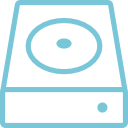 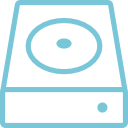 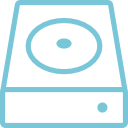 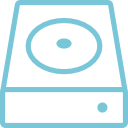 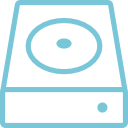 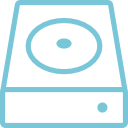 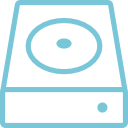 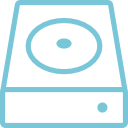 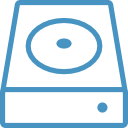 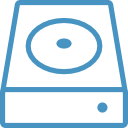 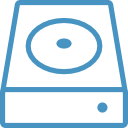 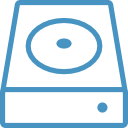 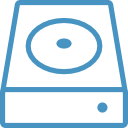 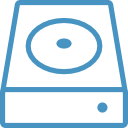 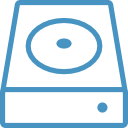 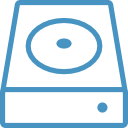 Hard Drive
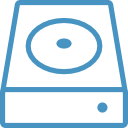 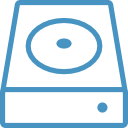 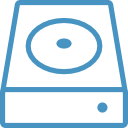 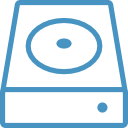 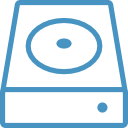 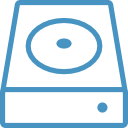 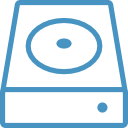 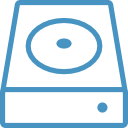 System Enclosure
Thin Provisioning Advantages
Reduce allocated but unused capacity
Maximize storage utilization
Enhance data efficiency of IT infrastructure
Lower TCO
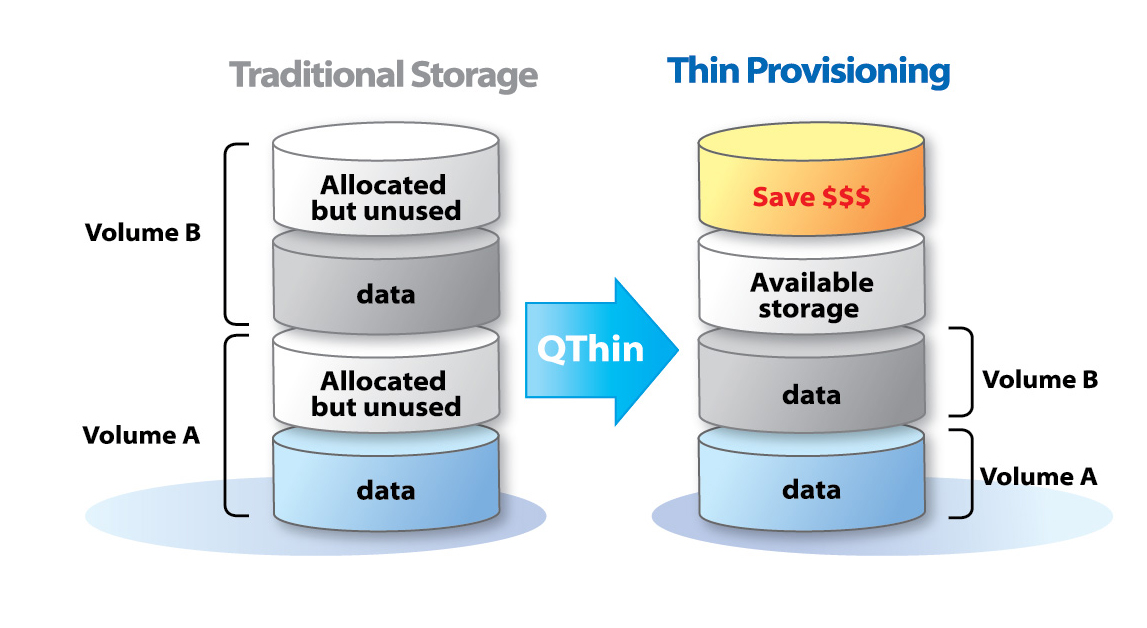 DAS vs. SAN | Thin Provisioning
DAS
Separate storage & management
Insufficient use of capacity
Challenges at data protection and availability
Complexity at expanding capacity
SAN | Thin Provisioning
Centralized storage & management
Efficient use of capacity
Centralized backup, data protection & high availability
Centralized & reduced unused capacity
Application
Server
Exchange
Server
SQL
Server
New Server?
New HBA?
New DAS?
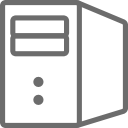 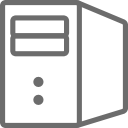 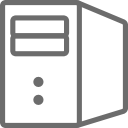 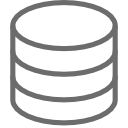 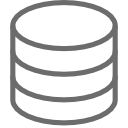 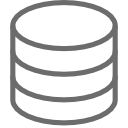 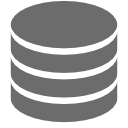 ……
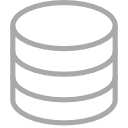 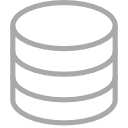 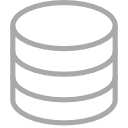 















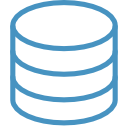 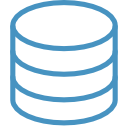 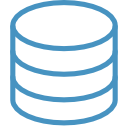 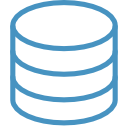 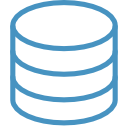 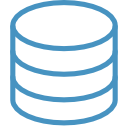 Thin Provisioning
Standard SAN
Strength
Strength
Performance
Continuous Data Structure
Expansion Flexibility
Instant Expansion Instead of RAID Migration
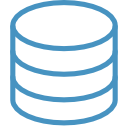 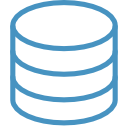 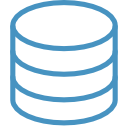 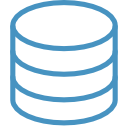 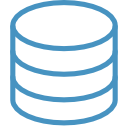 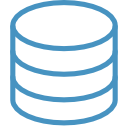 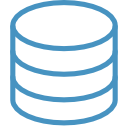 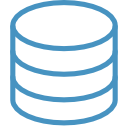 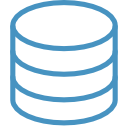 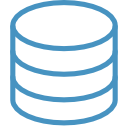 23% Faster
18% Faster
Auto Expand
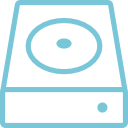 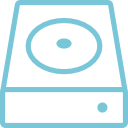 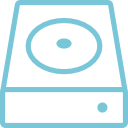 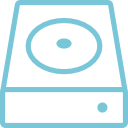 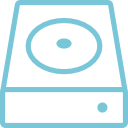 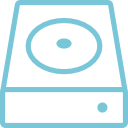 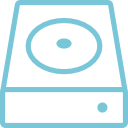 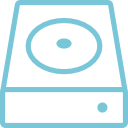 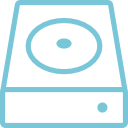 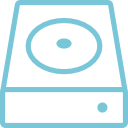 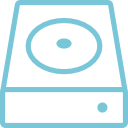 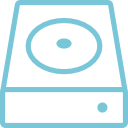 Run Out of Space
Add a RAID Group
Add another RAID Group
Data Protection - Why Backup?
These could happen
Hard drive fails
Virus attacks
File system crashes 
Unexpected power outage
Unknown outages
Natural disasters
……
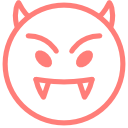 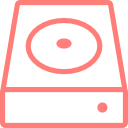 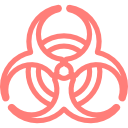 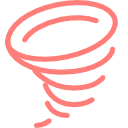 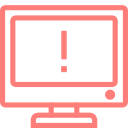 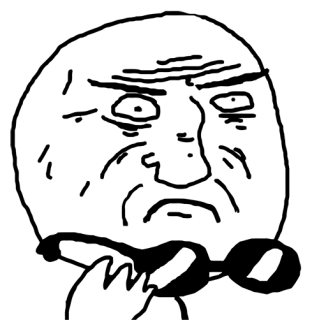 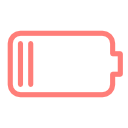 Qsan Built-in Data Protections
Integral Data Protections
Writeable Snapshot
Volume Cloning
Remote Replication
Array-based built-in
Multipath & failover 
No extra software fee or installation
Support 3rd party backup software
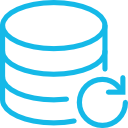 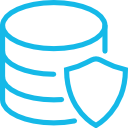 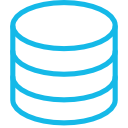 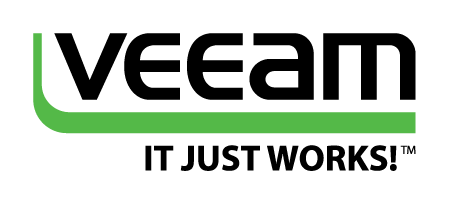 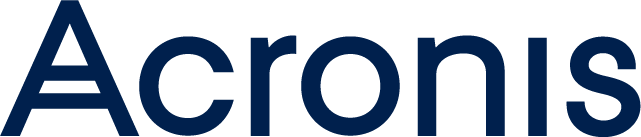 Snapshot
Volume Cloning
Remote Replication
[Speaker Notes: **** no performance impact -> removed]
Data Protection Planning
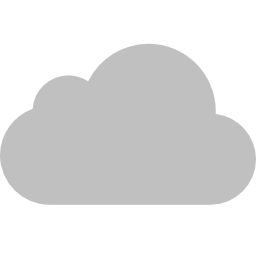 >
Branch Office
Remote Replication
For DR
Multipath
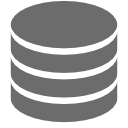 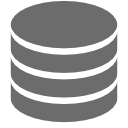 Snapshot
Snapshot
Snapshot
Snapshot
Snapshot
Snapshot
Snapshot
Snapshot
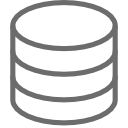 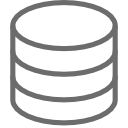 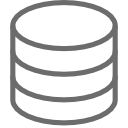 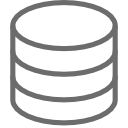 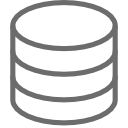 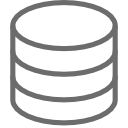 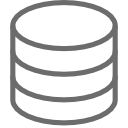 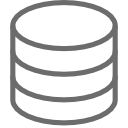 Remote Replication
∨
>
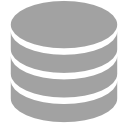 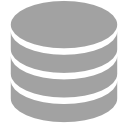 















<
















Branch/Datacenter A
Clone
Clone
















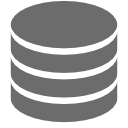 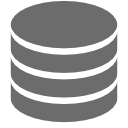 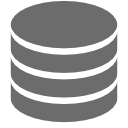 















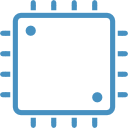 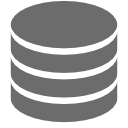 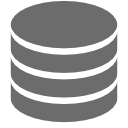 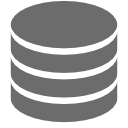 Building B
Building A
Headquarter  / Datacenters
Branch/Datacenter B
Painless Data Management
When the original storage planning / configuration doesn’t fit anymore. You want
Different RAID level protection for the data
Bigger hard drives replacing dying ones
Faster host interfaces for current data
Change 1G iSCSI system to 10G iSCSI, 8G to 16G FC
RAID Level Migration
RAID 0
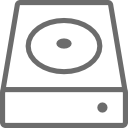 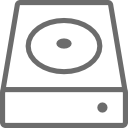 Support migration to any RAID level*
E.g.
RAID 0 to 5
RAID 5 to 6
RAID 6 to 10/50/60
RAID 5
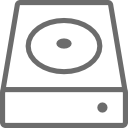 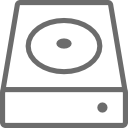 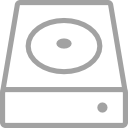 RAID 6
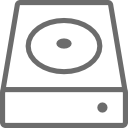 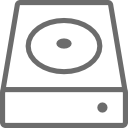 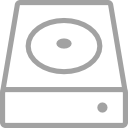 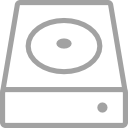 RAID 60
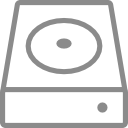 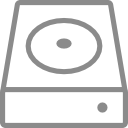 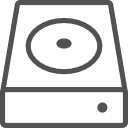 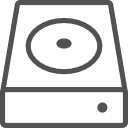 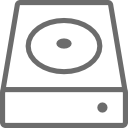 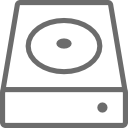 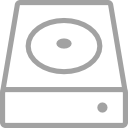 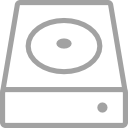 * Downgrade is supported but not recommended.
10TB Hard Drive is Coming!
While other vendors suggest rebuilding disk by disk in high risk.
Qsan supports     Moving Migration
Copy (Move) all the data to new bigger RAID group without stopping any IO.
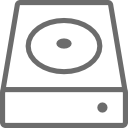 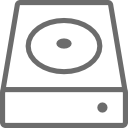 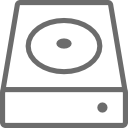 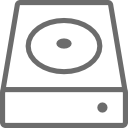 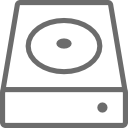 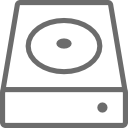 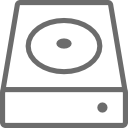 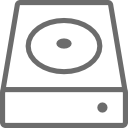 1TB
1TB
1TB
1TB
1TB
1TB
1TB
1TB
01001000 
01100101 
01101100 
01101100 
01101111
01001000 
01100101 
01101100 
01101100 
01101111
01001000 
01100101 
01101100 
01101100 
01101111
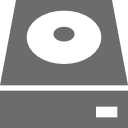 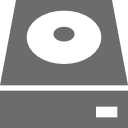 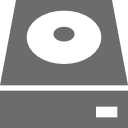 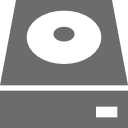 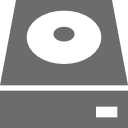 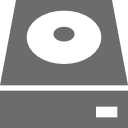 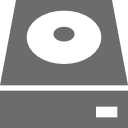 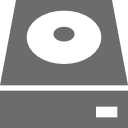 10TB
10TB
10TB
10TB
10TB
10TB
10TB
10TB
RAID Group Roaming
Easiest storage system upgrade without worrying about the data
“3” steps only
Stop IO
Offline the RAID Group*
Move the disks
1G iSCSI Storage



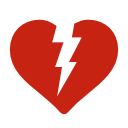 










RAID 6
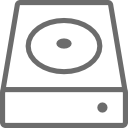 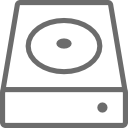 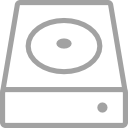 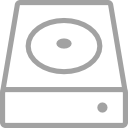 

10G iSCSI Storage






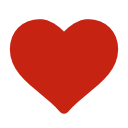 









* This is to make sure all the cache data is flushed to disks.
Disk Annual Failure Rate (AFR)
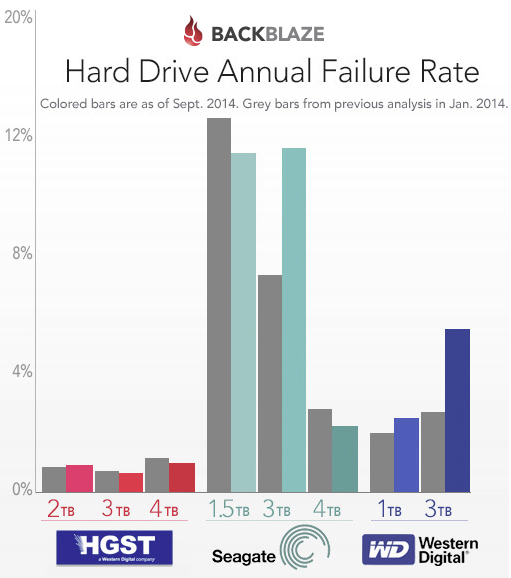 Hard drive fails all the time

Google: 2% ~ 9%
BACKBLAZE: 1% ~ 10+%
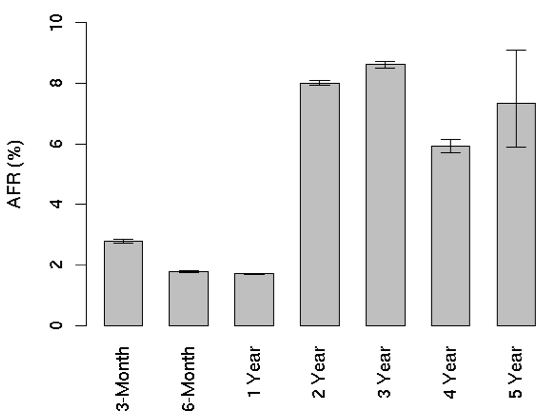 Reference
http://static.googleusercontent.com/media/research.google.com/en//archive/disk_failures.pdf 
https://www.backblaze.com/blog/hard-drive-reliability-update-september-2014/
Qsan Fast Rebuild
Automatic rebuild 
Hardware RAID Engine
Minimize system loading
Minimize performance impact
Average 50% time reduced
Lower risk exposure
Rebuilding Time
50% Off
Hard Drive Management
HDD Health Check: Check the HDD overall status of used HDDs or new HDDs
HDD Firmware Upgrade: when HDD vendors release major patches, upgrade all the HDD’s firmware online and at once
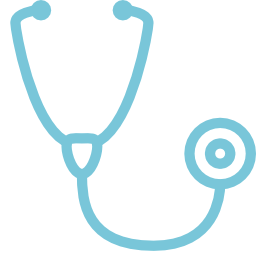 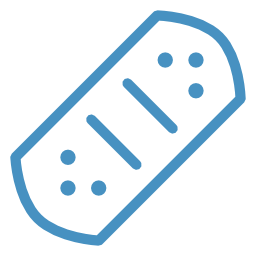 System Configurations
Auto Firmware Detection & Synchronization
Configuration Export
Backup the whole system’s configuration
Import configurations from other systems
Volume Restoration
Record every change done to the volume configurations
Auto Disk Spindown
More than 60% power saving
Enclosure Management
Smart and Easy
Pick the notification method you need and you’re good to go
Email, SNMP trap, Browser pop-up windows, Syslog, Windows Messenger, ……
[Speaker Notes: ***]
Qsan Volume Restoration
It is Scary when
Deleting the volumes 
at the Wrong storage.
Qsan storage 
Records Every Changes 
done to the volume.
All the volume configuration histories are stored. Like a time machine, users can rollback to any configuration and to any particular time.
One Click to Restore
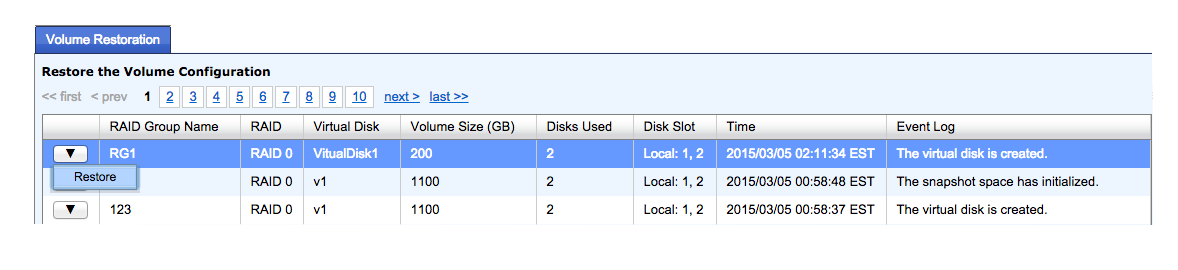 System Management
Easy to Use and Install
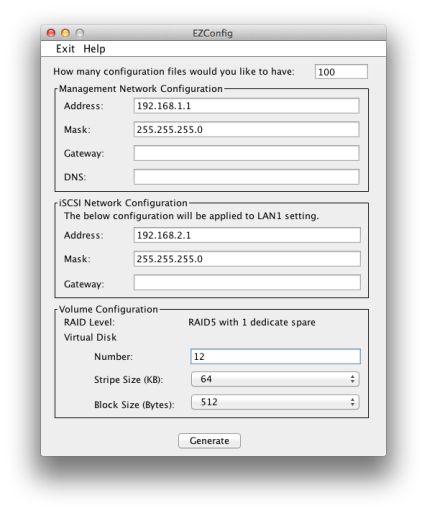 Quick Installation 
Volume Creation Wizard
EZConfig
Configure the whole system at once
Create optimized volumes
Configure 250 systems at once
Multiple Approaches 
to the Systems.
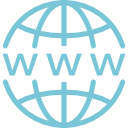 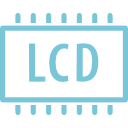 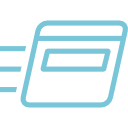 Web UI
LCD Module
Secure Telnet
Central Management
    Manage and Monitor all the systems
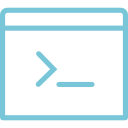 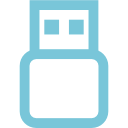 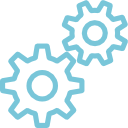 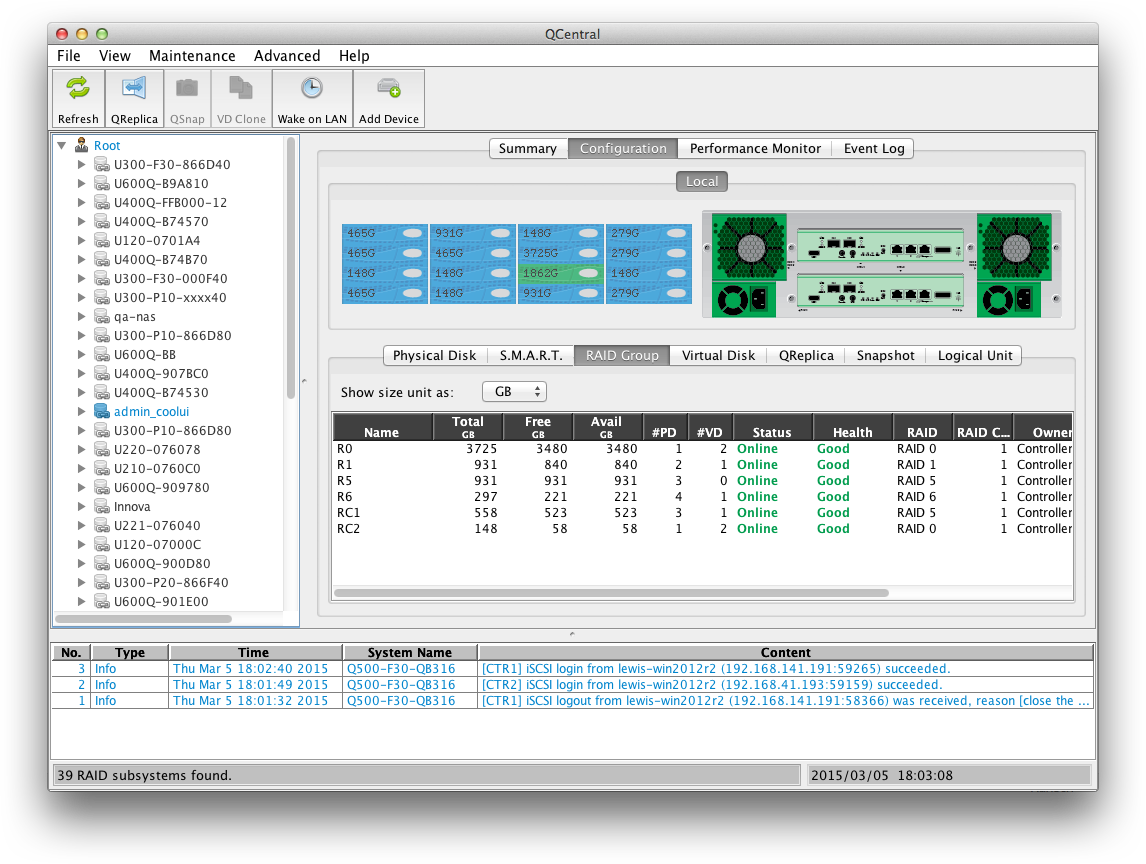 USB LCM
Console
API
Interface & Networking
IEEE 802.3ad link aggregation (LACP), Trunking, MC/S and MPIO support
LACP/Trunking: Aggregate multiple network interfaces into a single logical bonded interface that correspond to a single IP address
MPIO MC/S: Provide multiple sessions / connections
Provide multi-path, failover, and load-balancing and when a network interface fails, the service and I/O won't stop and
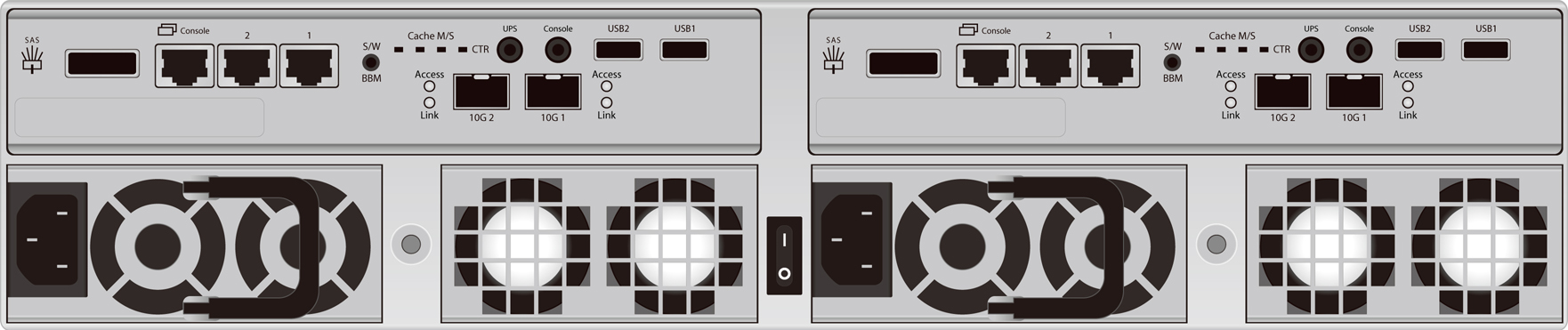 Qsan Storage
MC/S
MPIO
LACP
Trunking
Switch
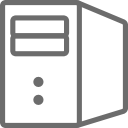 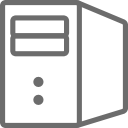 Server
Operating System & Compatibility
Various operating system support
Complete hard drive support
No expensive hard drive purchase bounding
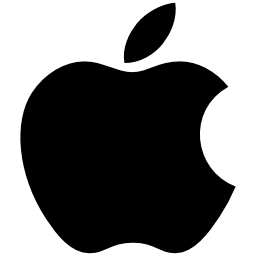 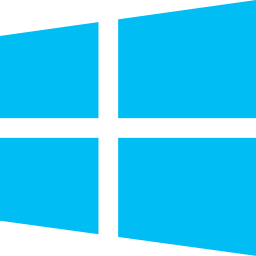 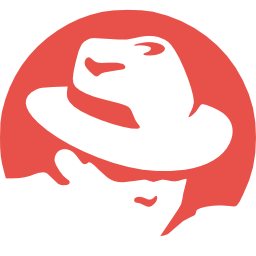 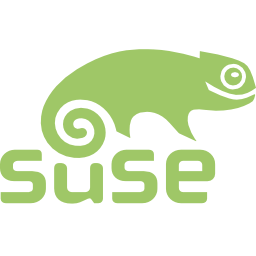 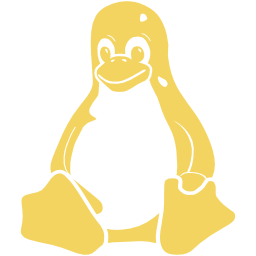 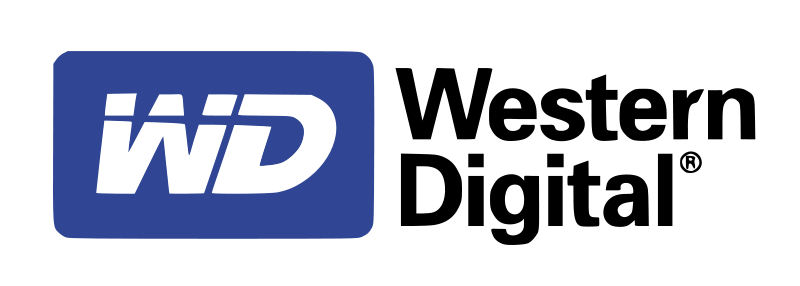 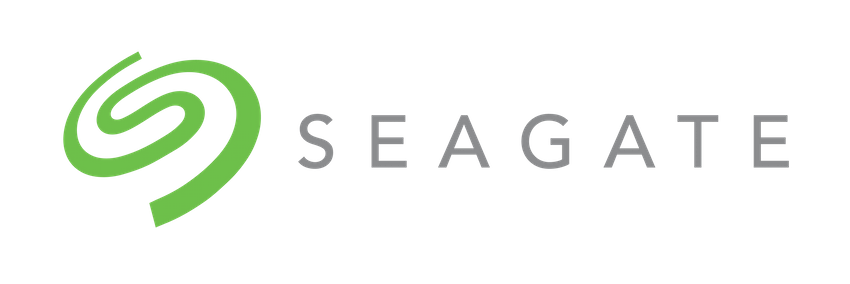 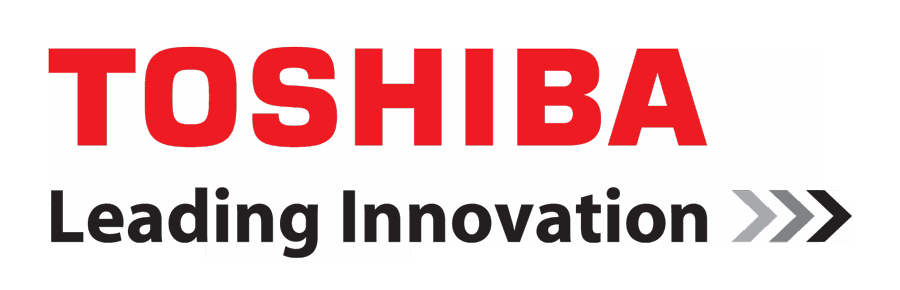 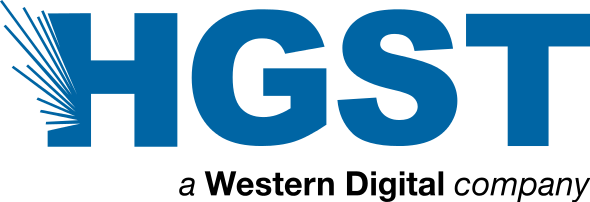 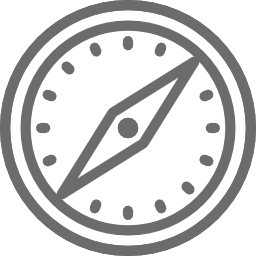 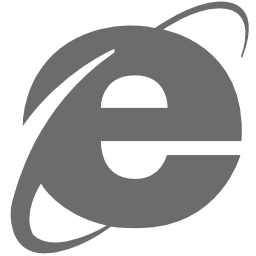 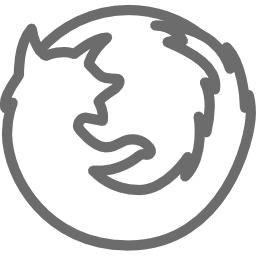 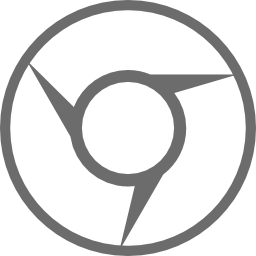 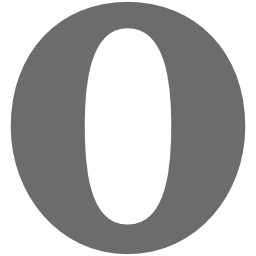 SAS  SATA  SSD
[Speaker Notes: ***]
Virtualization
AegisSAN series support VMware, VAAI, Citrix and Hyper-V
VMware VAAI (vStorage APIs for Array Integration)
Offload server and network loading by reducing the redundant IO paths, overheads and server CPU cycles without impact on storage performance
Speed up provisioning of new virtual machines
Improve storage performance
Increase VM density
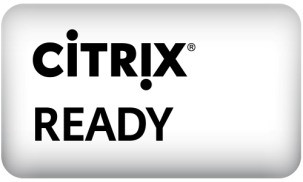 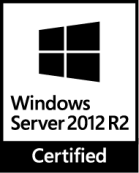 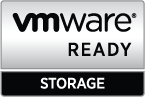 46
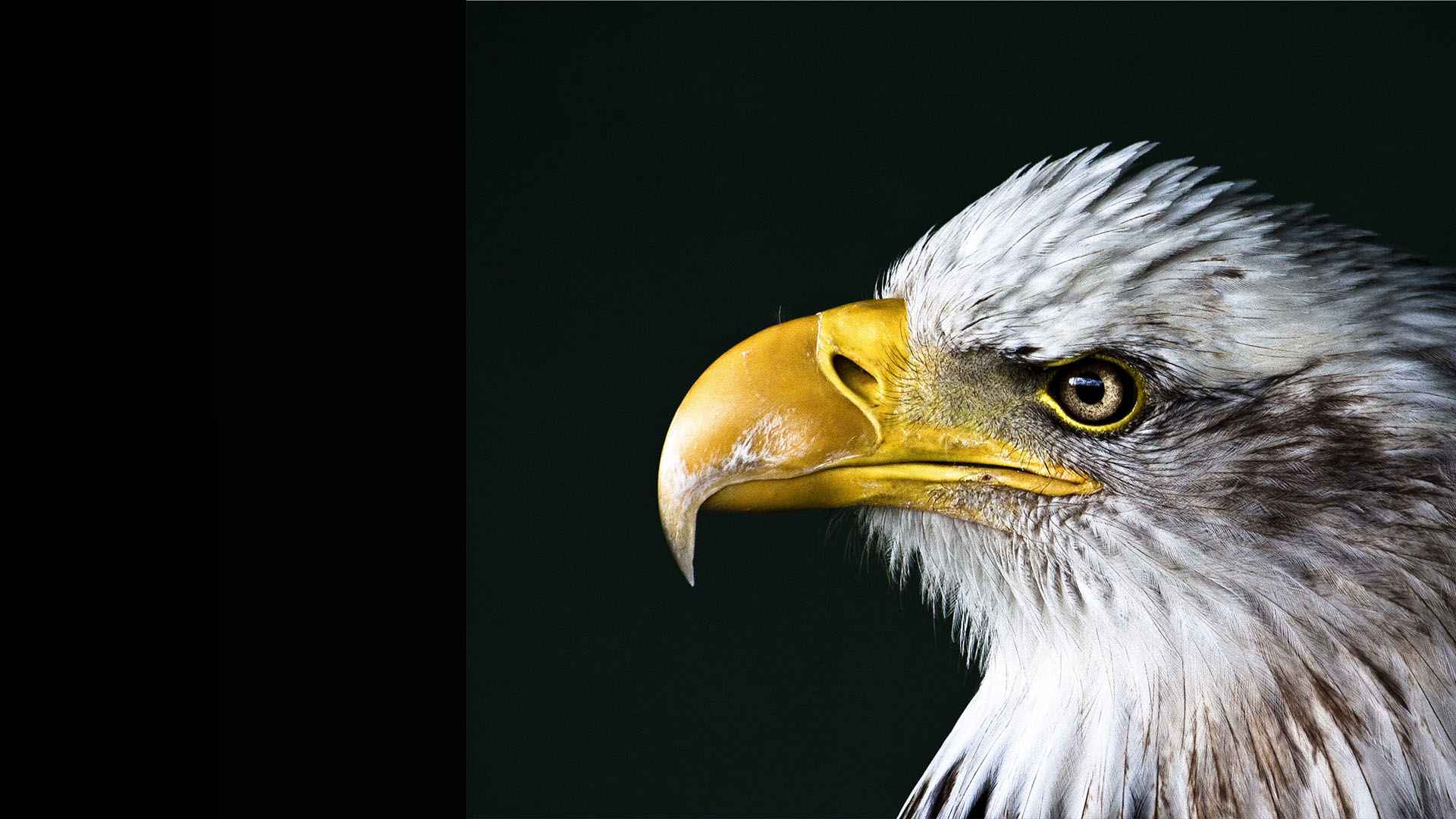 Outstanding Performance
Qsan AegisSAN Series Performance
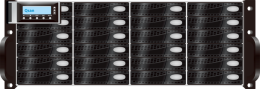 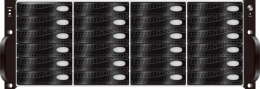 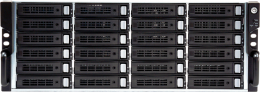 AegisSAN 
Q500
AegisSAN 
V100
AegisSAN 
LX
Dual Active 
Controllers
Dual Active 
Controllers
Single
Controller
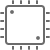 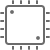 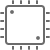 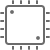 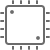 Built-in Turbo Performance
Hardware Offload Engines 2.0
QiSOE | Qsan hardware iSCSI offload engine
QiSOE adopts a dedicated CPU core to process iSCSI packets
Write speed x1.5 times faster
fcQiSOE | Qsan hardware FC offload engine
fcQiSOE adopts a dedicated CPU core to process FC traffic 
IOPS performance x1.6 times faster
1.6
1.5
SSD Caching
Performance x18 times 
Reduce hard drive IO bottleneck
Lower latency
Match SSD performance to applications
Put your dollars where needed most
x18
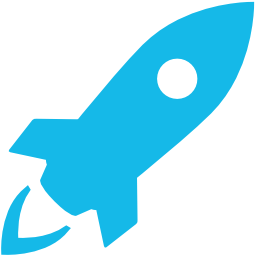 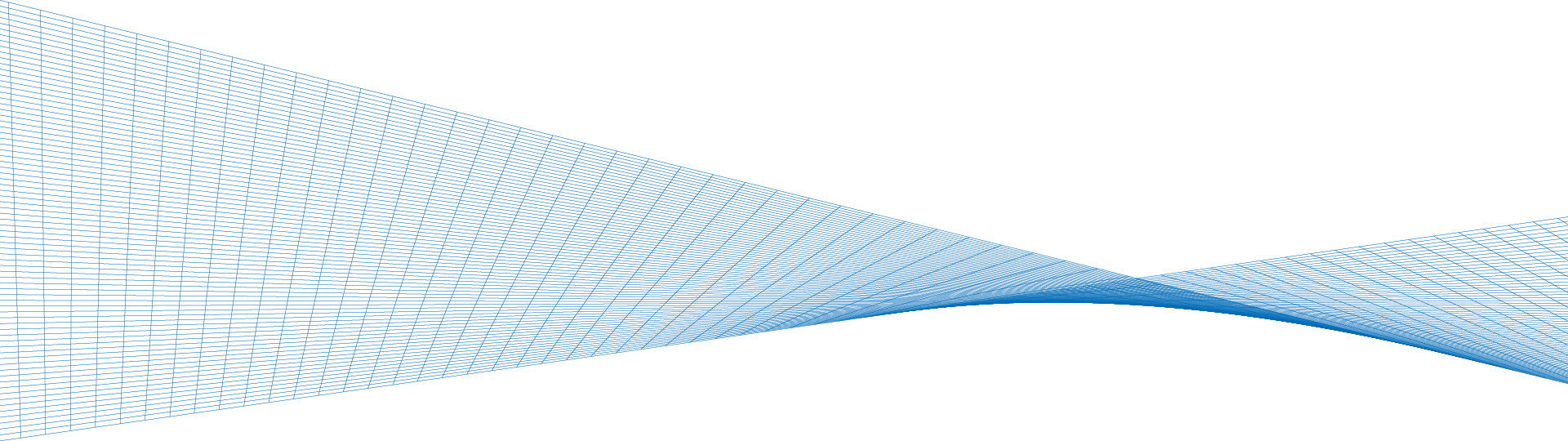 Surveillance Application
Topics
Surveillance Trends in Storage
Exponential Data Growth  
Challenges and Requirements
Qsan AegisSAN Storage
Case Studies
53
Surveillance Trends in Storage
IP/Networked-based HD video surveillance
Higher Resolution
Bigger Storage Capacity
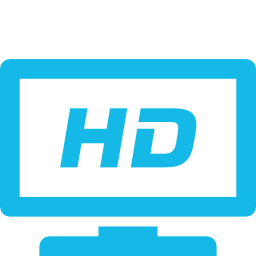 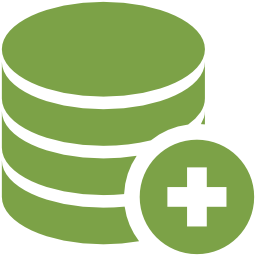 4K
[Speaker Notes: http://www.ifsecglobal.com/video-surveillance-predictions-2015-beyond-game-changing-trends-technologies/]
Exponential Data Growth
Same conditions
100 Cameras
30 Frame rate
14 Record Days
4CIF vs. 1080P
Challenges and Requirements
Challenges
Requirements
High resolution and high frame rate cameras
Expansion demands
Nonstop operating
Performance and bandwidth
Scalability
Reliability
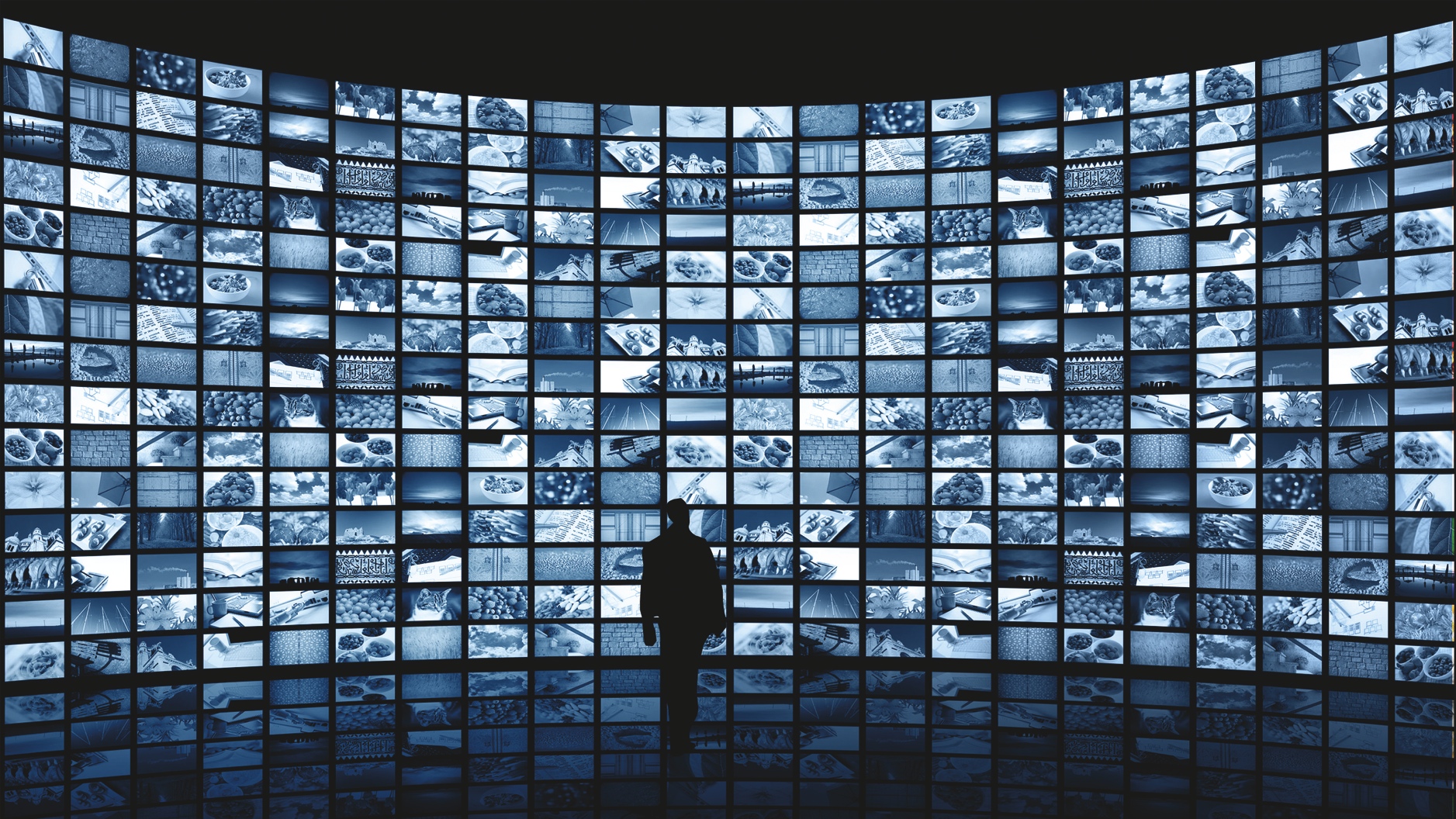 Qsan AegisSAN Storage
Secure and Reliable
Deliver highly reliable surveillance solutions for midsize to large deployment.
Qsan AegisSAN Highlights
Uncompromised Performance
Flexible Expansion and Scalability from Midsize to Large Deployment
Direct to iSCSI Recording
High Availability
Advanced Data Protections
Easy Integration, Installation, and Management
Specifications | Performance | Scalability
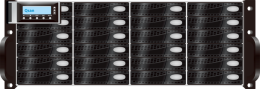 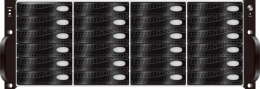 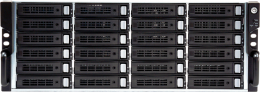 AegisSAN 
Q500
AegisSAN 
V100
AegisSAN 
LX
Dual Active 
Controllers
Dual Active 
Controllers
Single
Controller
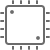 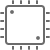 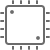 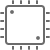 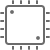 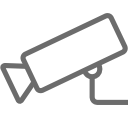 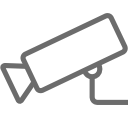 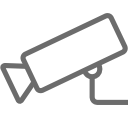 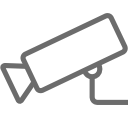 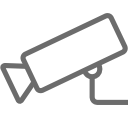 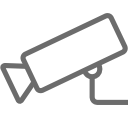 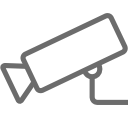 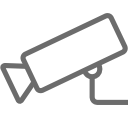 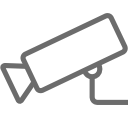 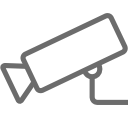 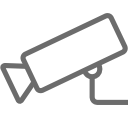 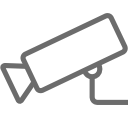 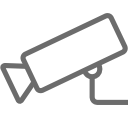 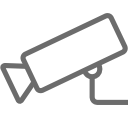 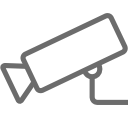 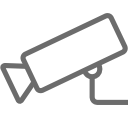 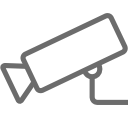 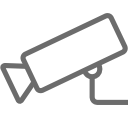 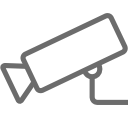 1.1PB
1.5PB
1.5PB
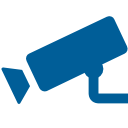 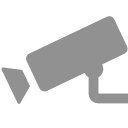 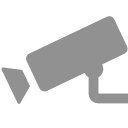 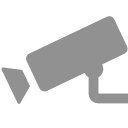 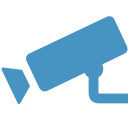 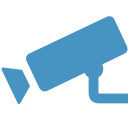 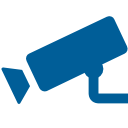 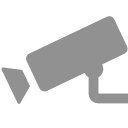 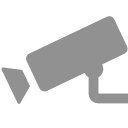 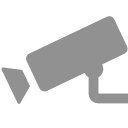 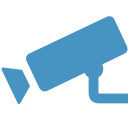 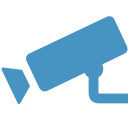 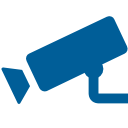 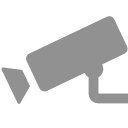 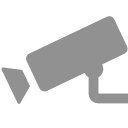 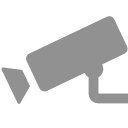 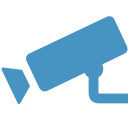 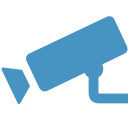 700 Cameras
……
……
……
200 Cameras
500 Cameras
……
……
……
NVR
NVR
NVR
LAN
LAN
LAN
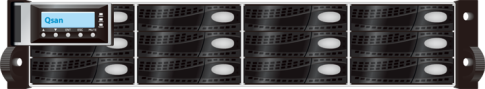 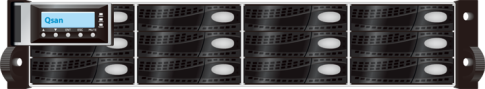 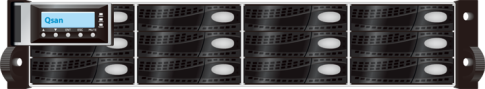 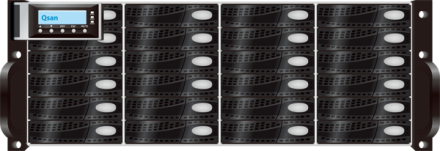 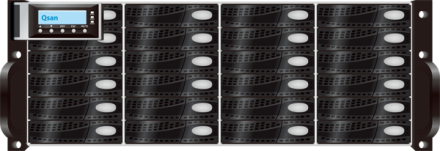 AegisSAN Q500Q-P20
Single Controller 
12 HDDs / 44TB / RAID 5
Resolution: 720P
Retention: 14 Days
Requirement: 32TB
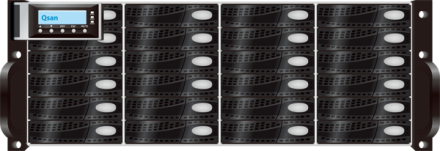 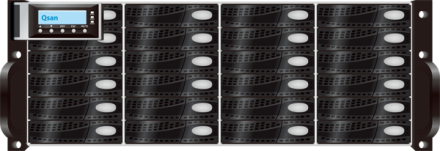 AegisSAN Q500Q-P20
Dual Controllers 
12 HDDs / 44TB / RAID 5
JBOD J300Q-D424
24 HDDs / 88TB / RAID 5
Resolution: 720P
Retention: 14 Days
Requirement: 80TB
AegisSAN Q500Q-P20
Dual Controllers 
12 HDDs / 44TB / RAID 5
JBOD J300Q-D424 x3
72 HDDs / 264TB / RAID 5
Resolution: 720P
Retention: 30 Days
Requirement: 240TB
Expansion
Even the original deployment plan was fully considered and arranged. The requirements are changing from time to time. When more cameras and NVR are installed, longer video duration are requested, or higher video quality is demanded, the storage systems must have the ability to expand easily and without impacting the service. Qsan AegisSAN storage systems are easily adjusted and expanded online for nonstop services.
[Speaker Notes: ????]
High Availability
Hardware
SANSoft
No single point of failure 
Fully redundant components
Active-Active RAID controllers
Hot pluggable modular design
Cache mirroring
Automatic failover
Automatic management failover
Non-Disruptive upgrade
5 Minutes Downtime Per Year
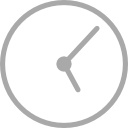 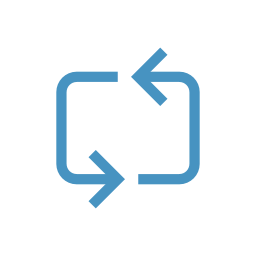 99.999% Uptime
Direct to iSCSI Recording
Low 
TCO
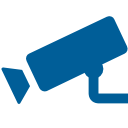 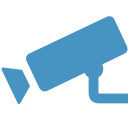 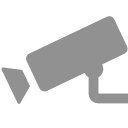 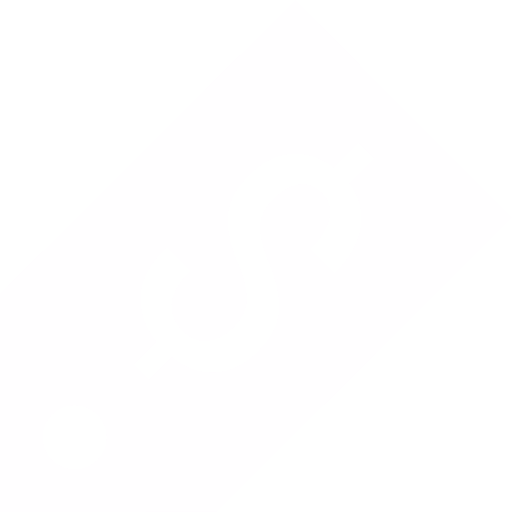 Recording
Management
Server

Replay
Client
IP Cameras
……
……
……
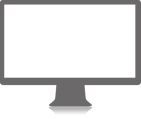 Less 
Management
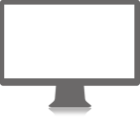 Main Path
Failover Path
LAN
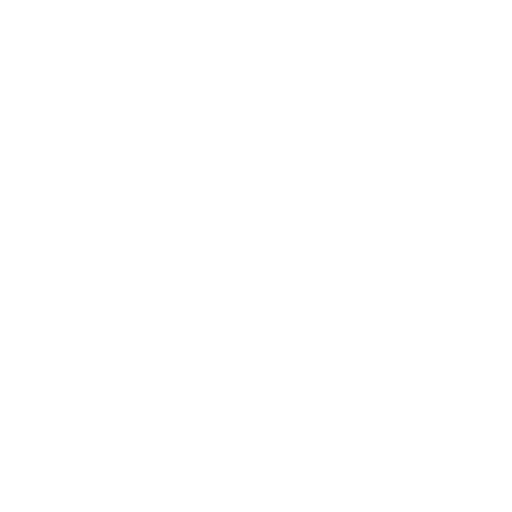 Reliable 
Multipath
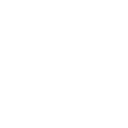 Qsan AegisSAN iSCSI Storages
Dual Active Controllers
Up to 256 Disks
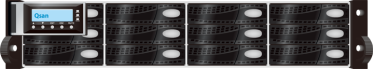 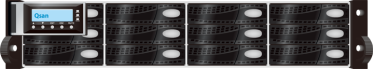 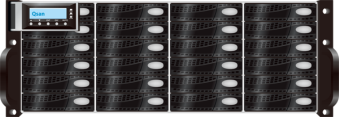 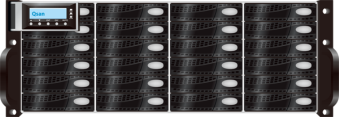 Advanced Data Protection
Enterprise Features 

Integral Data Protections
Snapshot | Clone | Replication

Smart Data Management
Thin Provisioning
SSD caching
Fast rebuild
Seamless Roaming
Copy Migration
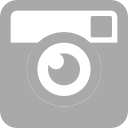 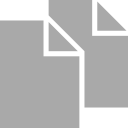 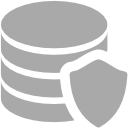 Snapshot
Clone | Mirror
Remote Replication
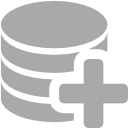 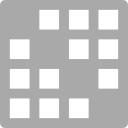 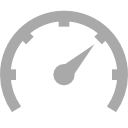 SSD Caching
Thin Provisioning
Fast Rebuild
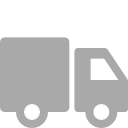 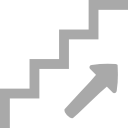 Copy Migration
Seamless Roaming
Easy Integration, Installation, and Management
Integration
Management
Provide complete and full functions’ API for integration to your own management software
Build consistent UI & UX
Multiple interfaces
Web UI@HTTP @HTTPS, Console, SSH, Central Management, Quick Finder
Easy Integration, Installation, and Management
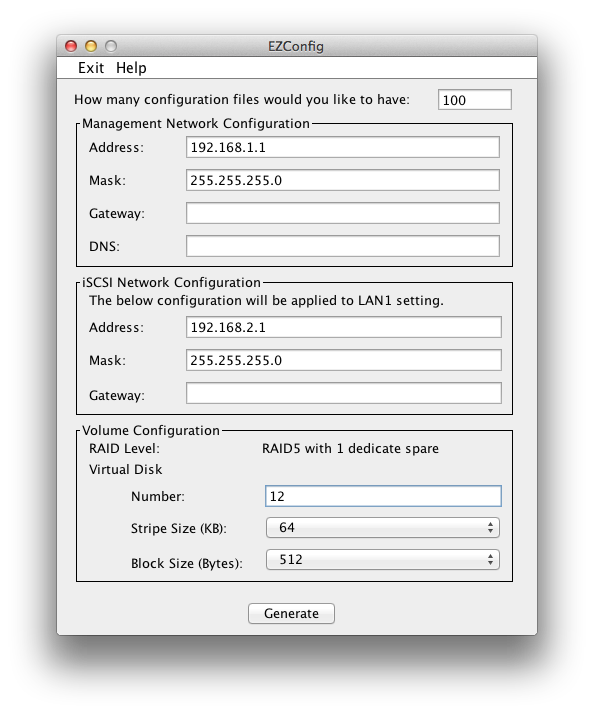 Easy Configuration

Configure 250 Systems At Once
Install With USB
Wait 3 Seconds & Reboot 

TADA!!
Case – City Surveillance
Private Network
Private Network
Private Network
City Command Center
Video
Management
Server
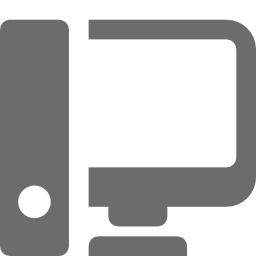 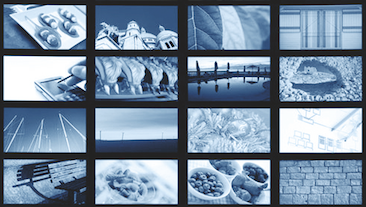 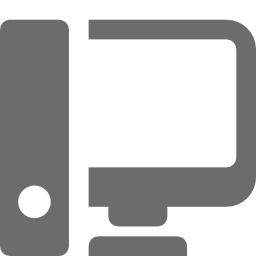 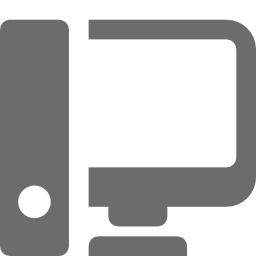 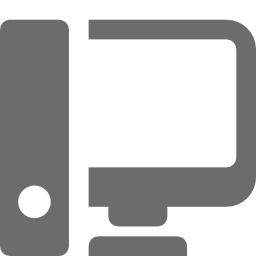 Video
Management
Server
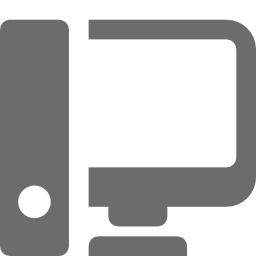 Surveillance Node
Surveillance Node
Surveillance Node
Surveillance Node
Surveillance Node
Surveillance Node
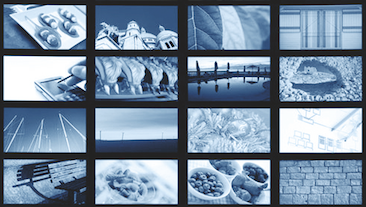 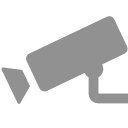 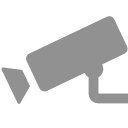 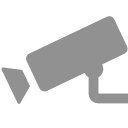 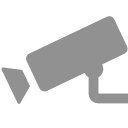 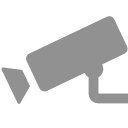 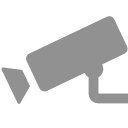 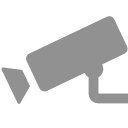 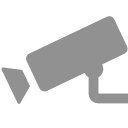 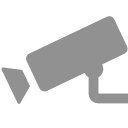 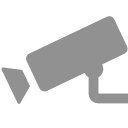 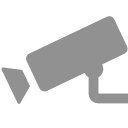 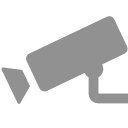 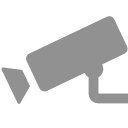 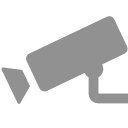 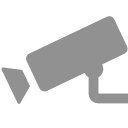 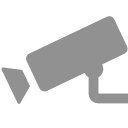 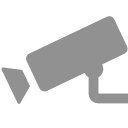 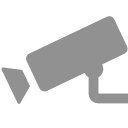 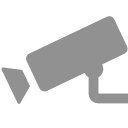 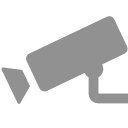 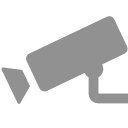 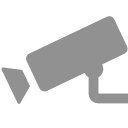 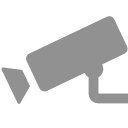 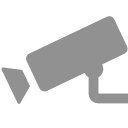 Surveillance
Management
Server
Web & Media
Streaming
Center
Database
Server
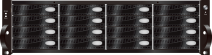 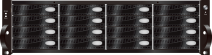 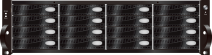 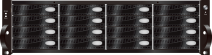 Area Sub-Center
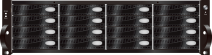 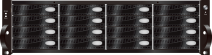 80+ Q500-P10-D316 Deployed | 1600 IP HD Cameras | 6000TB Capacity for 30 Days Retention
Area Sub-Center
AegisSAN Values & Benefits
AegisSAN LX
Application Optimized Performance
AegisSAN LX series are optimized for different applications, IO sizes, and access patterns. 
AegisSAN LX can deliver more than 600K random IO per second for high IOPS demands and stable 6,200MB/s for substantial performance requirements.
610K
400K
512B QD32 x 8 Workers
AegisSAN LX
Diverse Host Connection Support
10G iSCSI | 1G iSCSI | 16G FC | 8G FC

Various Chassis Choices for Any Unexpected Expansion
2U 12 Bays | 3U 16 Bays | 4U 24 Bays | 4U High Density 60 Bays
Enterprise Software Features 

Integral Data Protections
Snapshot | Clone | Replication

Smart Data Management
Thin Provisioning
SSD caching
Fast rebuild
Seamless Roaming
Copy Migration
99.999% Uptime & 
Fully Redundant Design
Our fully redundant design eliminates single-points-of-failure. AegisSAN LX arrays have active-active controllers for high performance and failover, hot swappable drives, power supplies and fans.
AegisSAN Q500
Optimized Throughput
AegisSAN Q500 series are optimized for demanding high-throughput applications. It can deliver more than 6,000MB/s for throughput requirements.
6,300
6,200
AegisSAN Q500
Energy Efficiency
AegisSAN Q500 series adopt power efficient CPU, 80+ Gold PSU, smart enclosure management firmware, and disk auto spindown technologies for more than 60% power saving.
Enterprise Software Features 

Integral Data Protections
Snapshot | Clone | Replication

Smart Data Management
Thin Provisioning
SSD Caching
Fast rebuild
Seamless Roaming
Copy Migration
USB LCD Module 
#Security #EasyManagement

Qsan innovated patent filing USB LCM can avoid data leakage in data centers and lower IT management effort.
AegisSAN V100
Surveillance
AegisSAN V100 series are designed for Video Surveillance requirements. It can support up to 200 HD IP cameras real-time recording.
Enterprise Software Features 

Integral Data Protections
Snapshot | Clone | Replication

Smart Data Management
Thin Provisioning
SSD Caching
Fast rebuild
Seamless Roaming
Copy Migration
Host Connection Support
10G iSCSI | 1G iSCSI | 16G FC | Hybrid

Best Scalability for Unexpected Expansion
3U 16 Bays | 4U 24 Bays
Up to 192 Hard Drives Per System
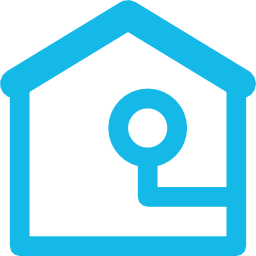 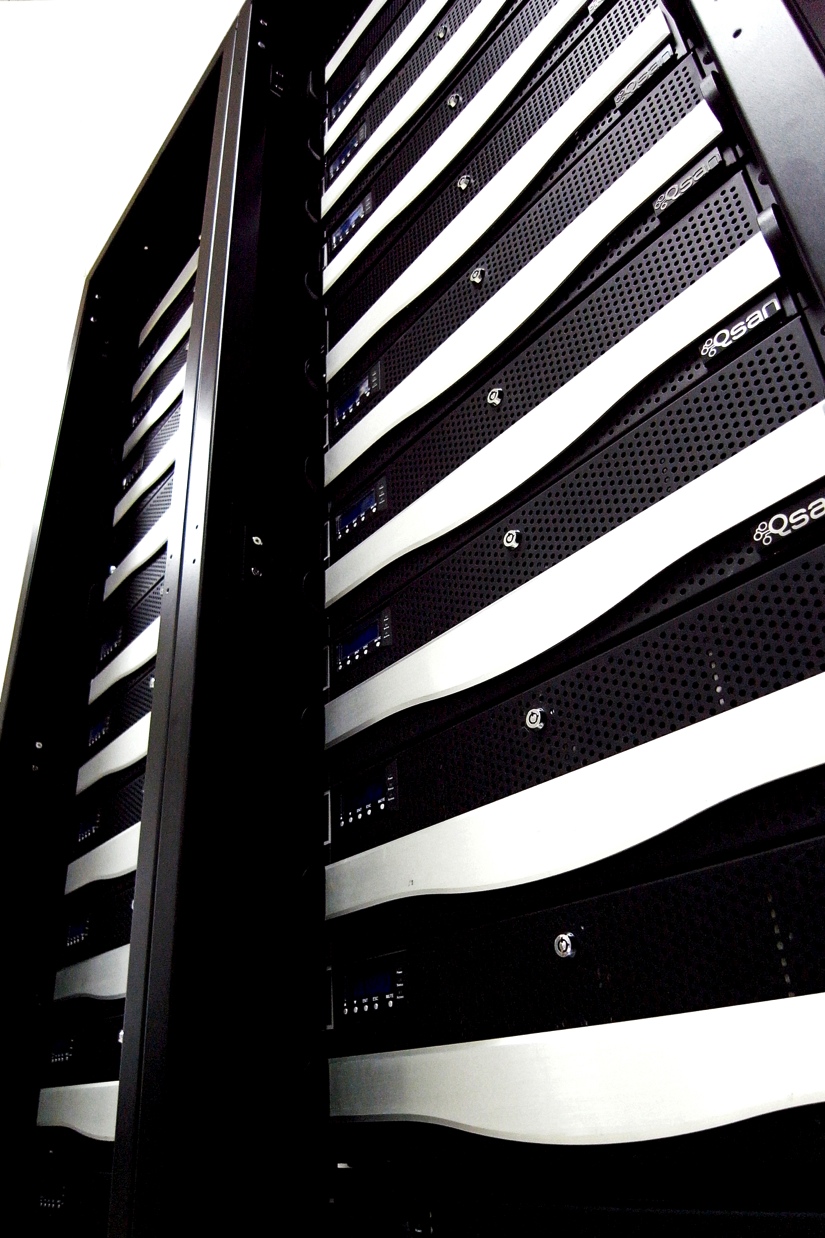 Qsan
Storage Solutions
High Availability 99.999% Uptime
Our fully redundant design eliminates single-points-of-failure. AegisSAN LX/Q500 arrays have active-active controllers for high performance and failover, hot swappable drives, power supplies and fans.
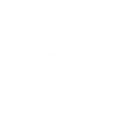 Optimized Performance 
AegisSAN series are optimized for different applications, IO sizes, and access patterns. AegisSAN  series are designed for demanding high-throughput applications.
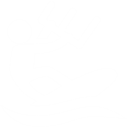 Built-in Enterprise Software
AegisSAN series protect your data under any circumstances without extra charge.
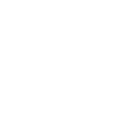 [Speaker Notes: Icons: http://icons8.com/]
Awards
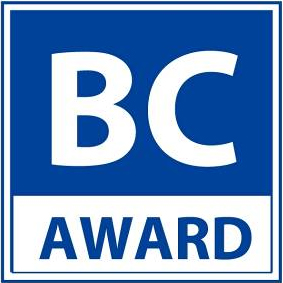 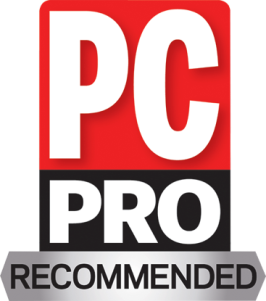 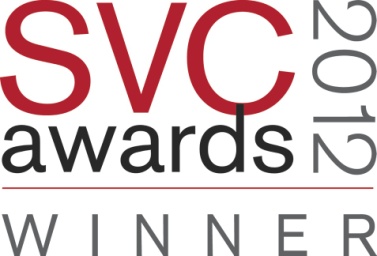 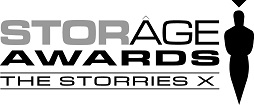 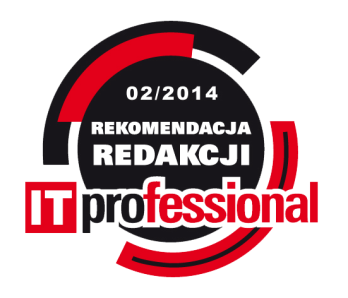 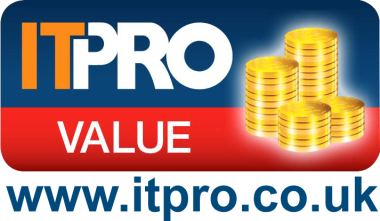 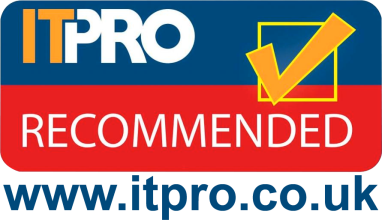 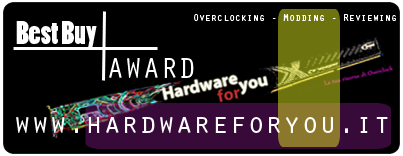 Qsan TrioNAS Series Technical Introduction
Qsan NAS product line
Price
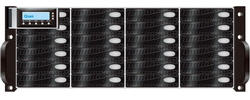 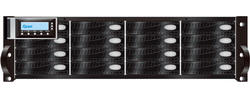 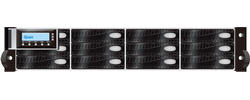 Ctrl  HA
Full redundant
CPU grade
Scale-up (JBOD)
SAS-enabled
Ctrl pluggable
Cabless backplane
CPU grade
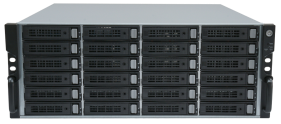 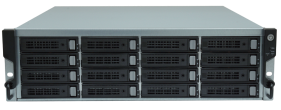 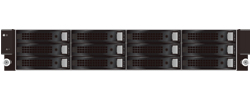 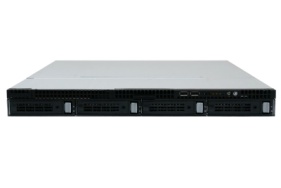 Customer environment  1/3
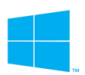 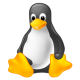 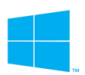 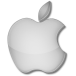 Application servers
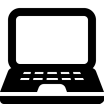 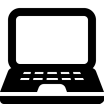 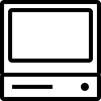 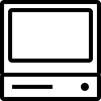 Employee
desktops & notebooks
SQL
Servers
Exchange
Servers
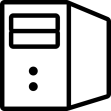 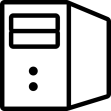 SMB, NFS, AFP, iSCSI, FC
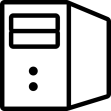 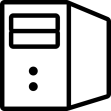 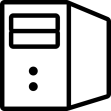 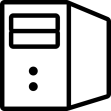 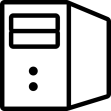 Windows
Servers
Linux
Servers
Unix
Servers
backup
Servers
backup
Servers
Cold storage
File servers
[Speaker Notes: File server (file sharing environment), the sharing center

Goal : all different clients (windows, mac, linux, unix, mobile devices) can share files with each other efficiently
          each client can put its files on U300 and share with other clients]
Customer environment  2/3
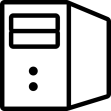 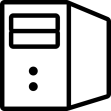 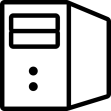 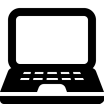 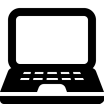 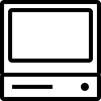 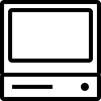 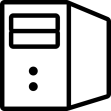 1GbE
LAN
iSCSI
SAN switch
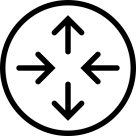 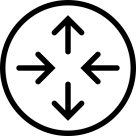 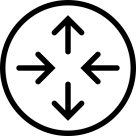 FC SAN
switch
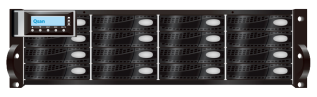 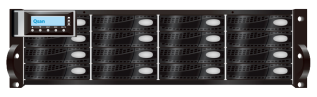 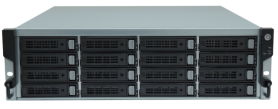 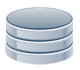 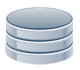 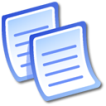 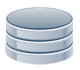 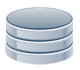 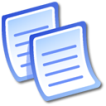 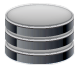 SAN  environment
NAS  environment
[Speaker Notes: Define unified storage environment]
Customer environment  3/3
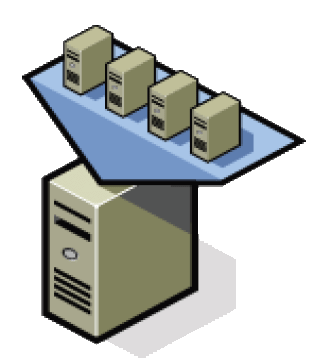 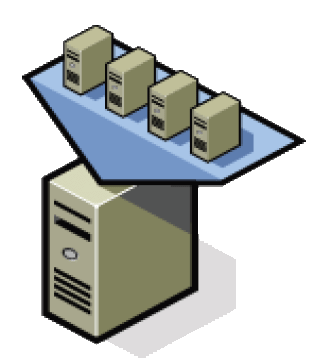 VMware Ready, Hyper-V, Citrix Ready certified
 Support iSCSI and Fibre Channel block storage for hypervisors
Use deduplication and thin provisioning to gain maximum storage efficiency for VDI application
Server virtualization for storage consolidation
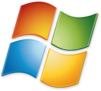 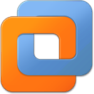 iSCSI, FC, NFS, SMB
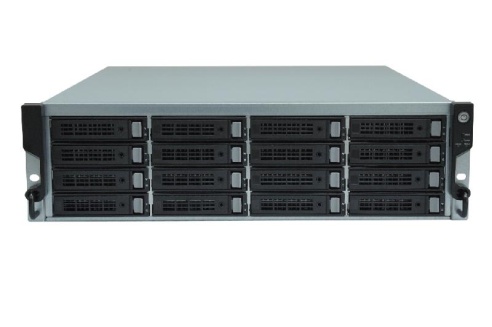 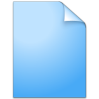 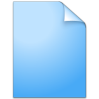 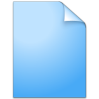 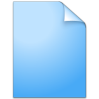 VM
VM
VM
VM
[Speaker Notes: Virtualization environment]
Instant readiness
Start I/O right after share or LUN is created
Fast rebuild time 
Intelligent resilvering
Only rebuild actual data blocks
The less the data, the faster it takes
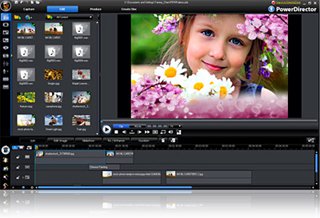 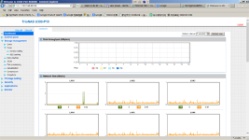 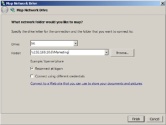 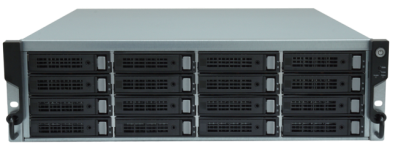 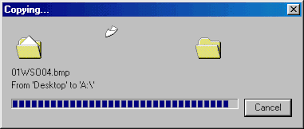 TrioNAS LX U300 
(ZFS)
Connect NAS share
Setup wizard (pool->share)
Editing a video
Copy a 8GB video
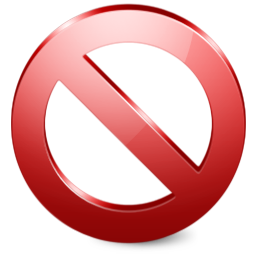 Formatting
0min              1min              2min              3min              4min              5min                             10min
Volume initialization
Connect NAS share
Setup wizard (pool->share)
Formatting
Formatting
Formatting
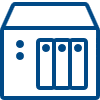 Long rebuilding
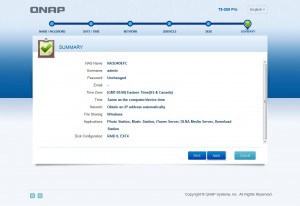 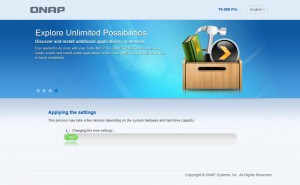 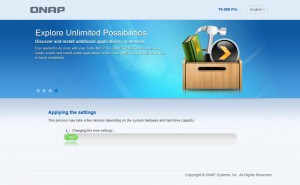 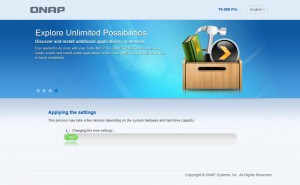 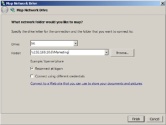 Other NAS
(Ext3,Ext4)
[Speaker Notes: No need for RAID initialization (parity)]
Easy management
QCentral (Java-based)
     centralized monitoring, intuitive  management
Web browser interface
     clear, simple management
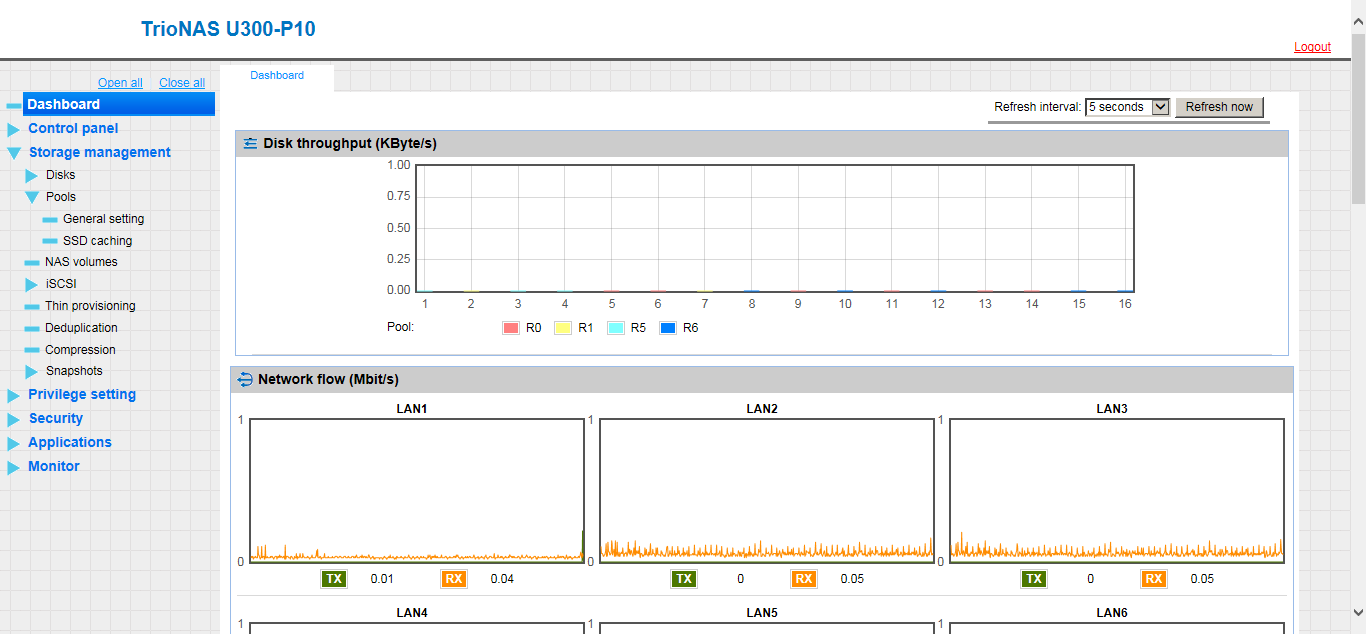 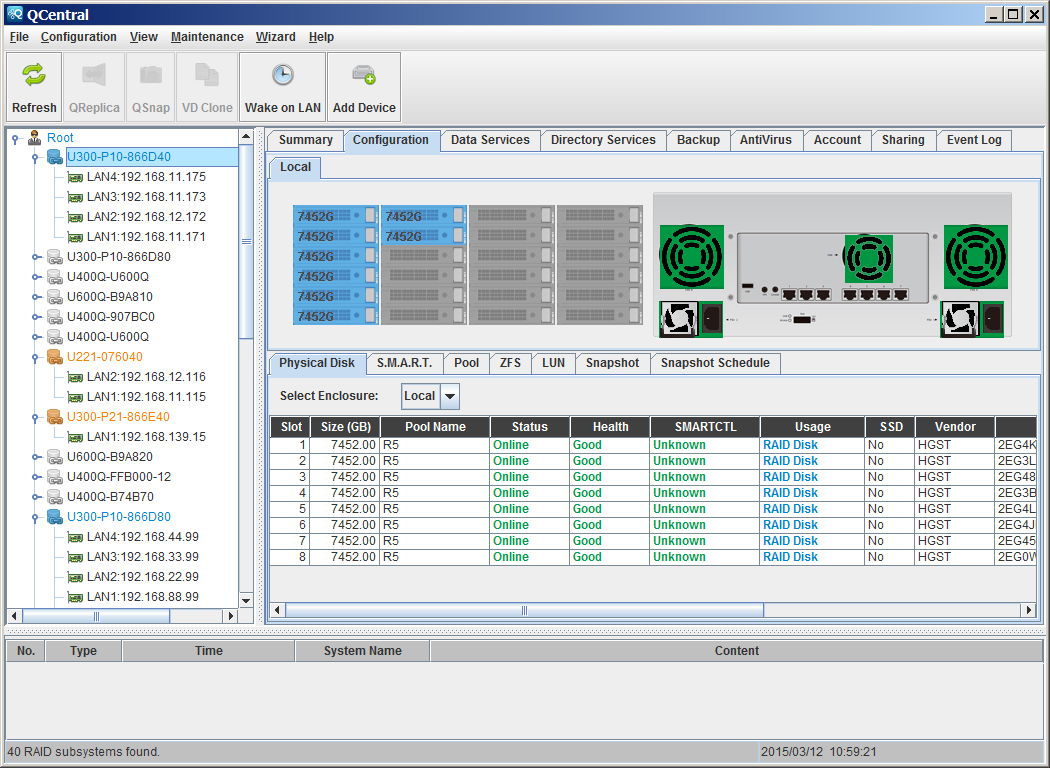 ZFS benefits – Break bottlenecks
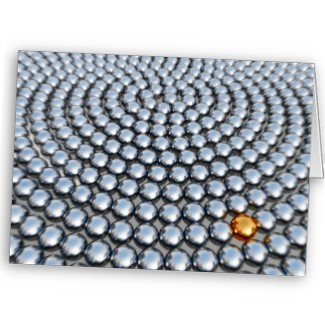 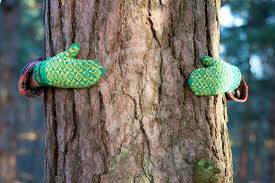 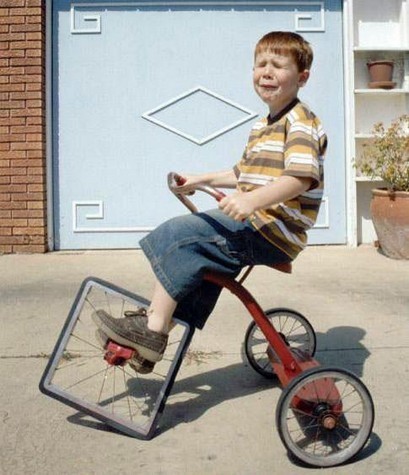 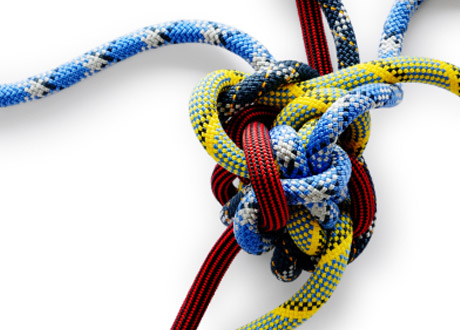 Storage size is ever- increasing
Storage efficiency is low
Data integrity and data protection become more critical
Data management costs are high
[Speaker Notes: As hard drive size grows larger and larger. FS needs to scale up as well. 
 Inefficiency: stranded space, 	linear-time create, fixed block size, naïve prefetch, painful RAID rebuild time, growing backup time
 No defense against silent data corruption: any defect in the IO path (disk, cable, disk, driver, firmware) can corrupt data undetected! Like running a server without ECC memory
  As disk becomes larger, bit error rate becomes inevitable. (CERN research paper)
 different tools to manage file, block, partitions, volumes, RAID groups]
ZFS benefits - Highlights
More than just another FS : file system + volume manager + RAID controller all in one
Immense scalability : 128bit address space
End-to-end data integrity
Everything is copy on write, always on disk consistent
Everything is transactional
Everything is checksumed, no silent corruption, no bad metadata
Enhanced data protection : snapshot, replication,  pool scrubbing
Storage efficiency
Thin provisioning, deduplication, compression
Simple administration
[Speaker Notes: ZFS:  means the last word of file system (the ultimate file system). Z is the last alphebat.
ZFS solves the 4 majors headaches of modern file systems. (the first slide of ZFS)]
ZFS benefits - Comparison
[Speaker Notes: Various Linux file system comparison]
ZFS benefits – Copy on Write
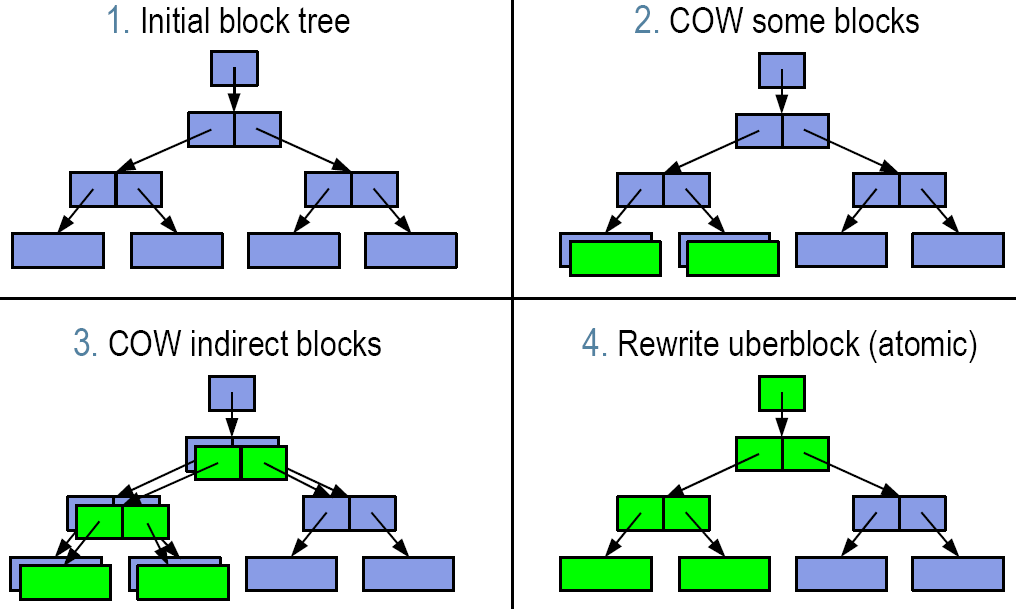 All or nothing, always on-disk consistent
Immune to power failure
[Speaker Notes: Copy-on-Write technology]
ZFS benefits – Silent corruption
ZFS
Other filesystems
Checksum in data block
Disk block checksum only validate media
Can only detect bit error
Pointer
Pointer
Data
Data
Pointer
Pointer
Checksum and data are separated
Hierarchical checksum tree to validate the entire IO path
Can detect any form of silent data corruption
Checksum
Checksum
Checksum
Checksum
●   ●   ●
Data
Data
Checksum
Checksum
[Speaker Notes: Not available from other filesystems
Only possible when combining
Integrated volume manager
Large checksums. Checksum is saved at pointer, not with data
Detect and correct silent data corruption]
ZFS benefits – Self healing
2.
1.
3.
Application
Application
Application
ZFS mirror
ZFS mirror
ZFS mirror
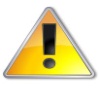 1.
2.
3.
Application
Application
Application
ZFS RAID5
ZFS RAID5
ZFS RAID5
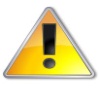 ⊕
[Speaker Notes: 1. Application issues a read. ZFS mirror tries the first disk. Checksum reveals that the block is corrupt on disk.
2. (RAID 0) ZFS tries the second disk. Checksum indicates that the block is good.
   (RAID 5) ZFS uses the parity block to recover the error block.
3. ZFS returns known good data to the application and repairs the damaged block.]
Storage pool, Share, Volume
Fibre Channel
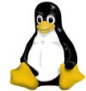 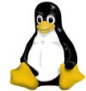 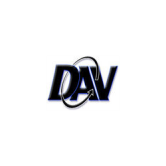 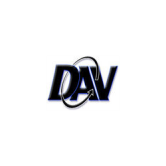 iSCSI
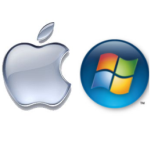 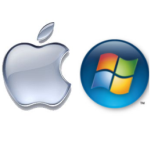 Host interface
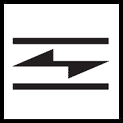 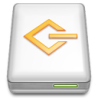 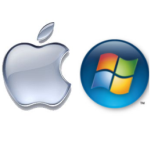 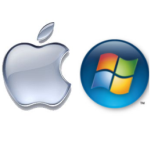 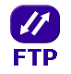 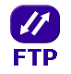 Share2
Volume1
Volume2
Share1
LUN1 …  LUNn
LUN1 …   LUNn
Share/Volume
RAID set 1
RAID0
RAID set 2
RAID5
Hard spare
dedicated
RAID set m
RAID5
Storage pool
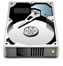 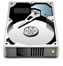 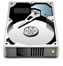 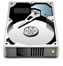 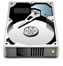 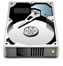 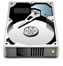 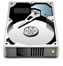 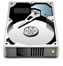 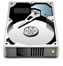 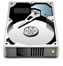 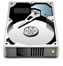 Hard drives
Expansion enclosure(JBOD)
Local enclosure
[Speaker Notes: the structural concept (bottom-up relationship) of HDD, storage pool, share and volume. 
- Hard drives in pool can extend across different enclosures
 RAID sets in the same pool can be in different RAID levels
 Dedicated hot spare (not global, EMC VNXe is not global spare either)
  From pool, users can create folders for shares and volumes for iSCSI LUN and FC LUN
  A LUN# needs to be attached to the volume to be accessed by either iSCSI or FC
  A volume can be attached to several LUNs
  A volume can only be assigned to either iSCSI interface or FC interface]
Storage pool
Flexibility & Scalability
Different types of RAID sets in the same group
Up to 512 pools, up to 192 HDDs in one pool
Security
Password protected locking mechanism
Pool 1
Pool n
RAID set 1
RAID0
RAID set 2
RAID5
Hard spare
dedicated
RAID set m
RAID5
RAID set
RAID6
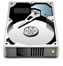 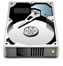 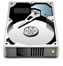 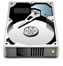 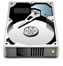 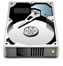 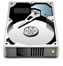 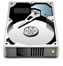 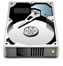 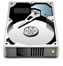 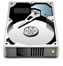 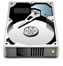 Expansion enclosure(JBOD)
Local enclosure
[Speaker Notes: Importing pool by password checking
Problematic pools (failed) will not be imported. But it will be displayed for warning and admin verification.
Online pool expansion by adding more RAID sets
Offline pool roaming (move HDDs to a different array enclousure)]
RAID set
Support RAID 0, 1, 5, 6, 10, 50, 60
Dedicated hot spares (RAID sets in the same pool)
Auto rebuilding
Online RAID expansion (e.g. 2TB*4 -> 4TB*4)
Instant readiness (no RAID initialization, fast resilvering)
Hot swappable disk drives
Pool
RAID set 1
RAID5
RAID set 2
RAID5
Hard spare
dedicated
RAID set m
RAID6
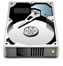 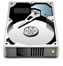 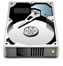 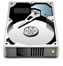 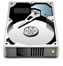 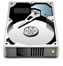 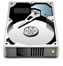 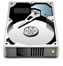 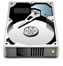 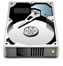 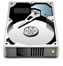 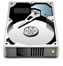 [Speaker Notes: In ZFS, RAID-Z equals RAID5 (1 redundancy)
            RAID-Z2 equals RAID6 (2 redundancy)]
Hybrid storage pool – SSD caching
ST3600057SS  SAS
  12x pcs
  600GB 15K rpm
Intel S3500 SSD
  4x pcs   240GB
ST33000650NS  SATA
  8x pcs   3TB  7.2K rpm
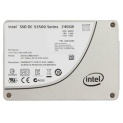 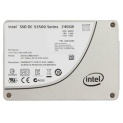 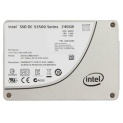 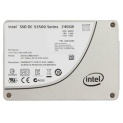 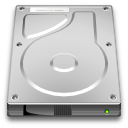 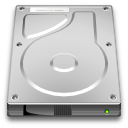 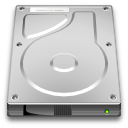 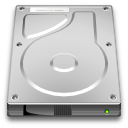 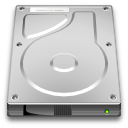 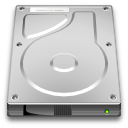 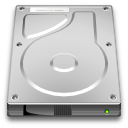 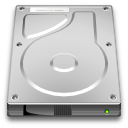 18x
3x
48%
12%
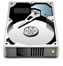 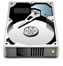 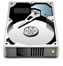 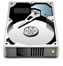 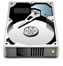 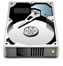 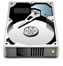 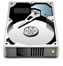 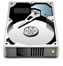 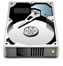 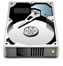 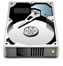 10%
Read IOPS                 Write IOPS                    Cost                         Power (Watts)                  Capacity
[Speaker Notes: SSD caching – random read performance improvement (use QA test data)
Hybrid benefits will become apparent in economic scale. Don’t compare like 1 SSD + 3 SATA vs 4 SAS.
U300  with Intel Xeon E3-1225V3 / DDR3 ECC  32GB / ZFS (ZOL)


SSD + SATA >= SAS
Benefits : cost down, energy down, capacity up


ST3600057SS(SAS) : USD260
ST33000650NS(SATA) : USD190
Intel S3500 SSD 240G : USD300
(260*12-(190*8+300*4))/(260*12) = 12%

ST3600057SS(SAS) : 16W
ST33000650NS(SATA) : 10W
Intel S3500 SSD 240G : 5W
(16*12-(10*8+5*4))/(10*8+5*4)=]
SSD caching
Improve random read/write IOPS over 20x times
Support up to 6x SSD drives per storage pool (4x read, 2x write)
Support RAID 1 for write cache
Performance boost for all shares/LUNs
Applications
ZFS
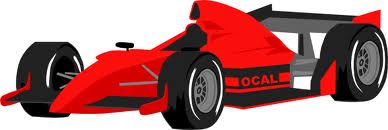 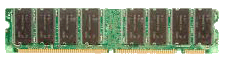 Cache hit!!
L2ARC
ZIL
Storage pool
Write
cache
Read cache
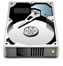 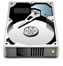 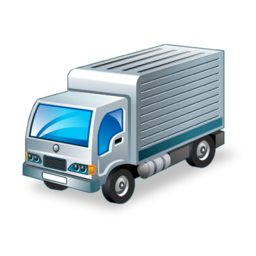 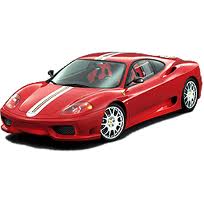 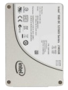 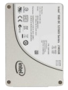 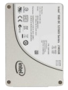 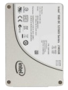 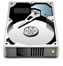 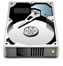 [Speaker Notes: Read cache (L2ARC) 
	Allow multiple SSD drives to form a large cache device to balance out the best read performance
Write cache (ZIL)
	To speed up logging mechanism for synchronous writes. Allow multiple SSD drives to form a RAID 0 or RAID 1 log device.]
SSD caching
U300 E3-1225v3 + 32GB RAM
4x Seagate 12Gb SAS SSD ST400FM0053
12x Seagate ST500NM0001 SATA 6Gb
4KB 100% Random Read
With SSD : 21314 IOPS
Accelerate random IOPS for file access and block access
Each storage pool has its own SSD read cache and SSD write cache. All volumes and LUNs in the same pool can benefit from SSD cache.
RAID 1 support for write cache
SSD cache is hot swappable
> 20x
Without SSD: 330 IOPS
1x
SSD cache OFF
SSD cache ON
[Speaker Notes: U300 E3-1225v3 + 32GB RAM
4x Seagate 12Gb SAS SSD ST400FM0053
12x Seagate ST500NM0001 SATA 6Gb
4KB 100% Random Read

Without SSD : 330 IOPS
With SSD : 21314 IOPS]
Backup with deduplication
Deduplication benefits the most when using in regular full copy of data backup
Save up to 90% of storage space
Hosts using the backup storage still see multiple copies
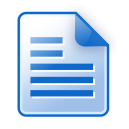 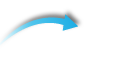 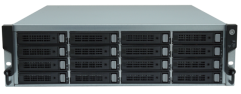 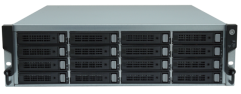 1st
2nd
3rd
Differential data
[Speaker Notes: (data from Dell)
Data types               Data redundancy(space saving)
Backup data (data archive)      85~95%
VMware VMs                        50~90%
Database backup                    45~70%
Home directories                   20~50%
Email archive                        20~40%]
Compression
Lossless
Lossy
Block-level, inline real time operation
LZJB algorithm : lossless and good balance between speed and efficiency
Both files and LUNs can be compressed
Efficient and almost no performance impact
Original
Restored
Original
Restored
Compressed
Compressed
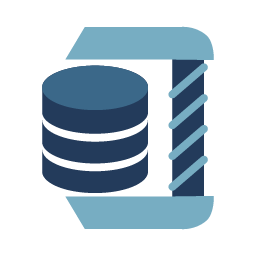 [Speaker Notes: LZJB: lossless data compression algorithm invented by Jeff Bonwick (ZFS project lead in Sun) to compress crash dumps and data in ZFS. It includes a number of improvements to the LZRW1 algorithm, a member of the Lempel-Ziv family of compression algorithms.

GZIP (1~9) has better compression ratio, but it takes longer time.]
Directory services
Support Windows Active Directory
Support Lightweight Directory Access Protocol (LDAP)
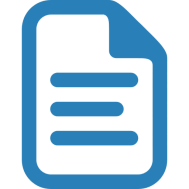 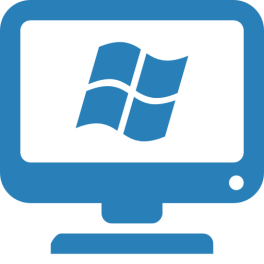 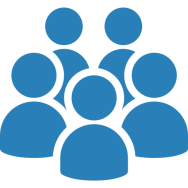 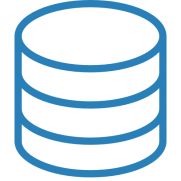 UnifiedAUTH is simple
All data services (CIFS, FTP, AFP, iSCSI, webDAV) adopt the same set of account & password for authentication.
No more – forgot password?
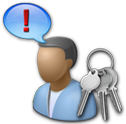 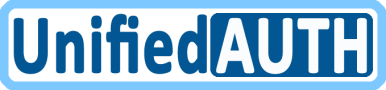 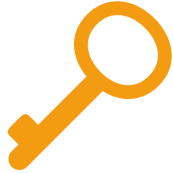 with Domain or Local accounts
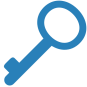 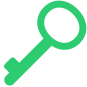 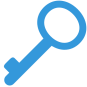 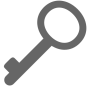 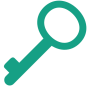 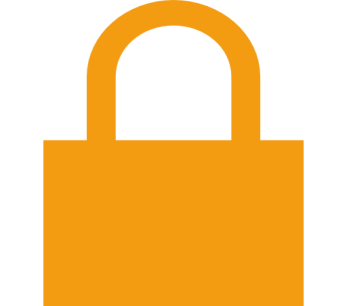 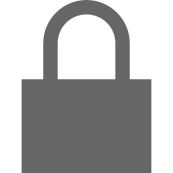 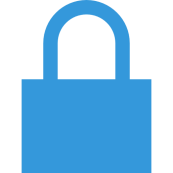 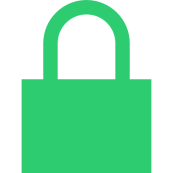 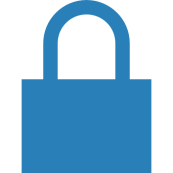 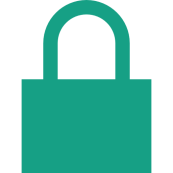 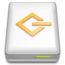 iSCSI CHAP
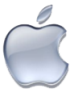 iSCSI CHAP
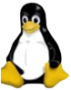 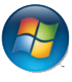 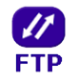 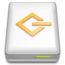 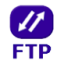 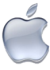 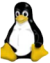 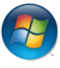 [Speaker Notes: Integrate iSCSI CHAP account into NAS account system. 

**]
Windows ACL support
Support Windows ACL. 
Set folder access permissions in Windows environments
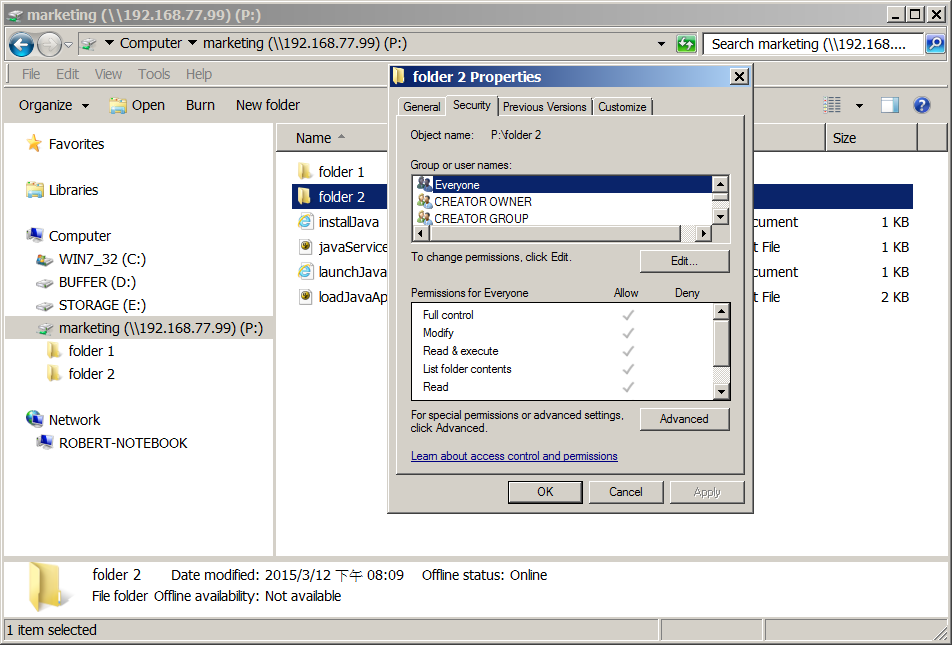 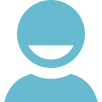 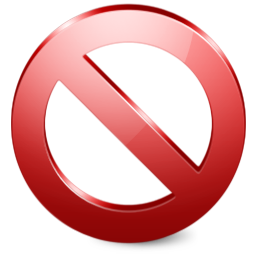 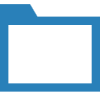 read
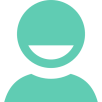 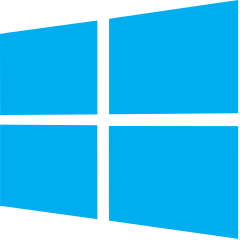 read,modify
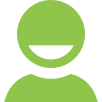 File-level snapshot
Simple and easy to recover valuable files from virus attack or accidental deletion and modification.
Copy-on-write technology to record differential data only 	
Support rollback and clone functions
Support scheduled tasks
Support up to 4096 file-level snapshots
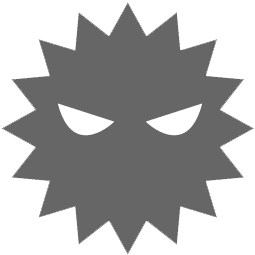 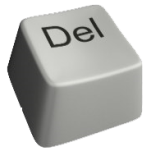 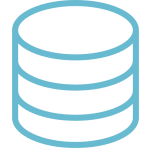 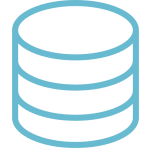 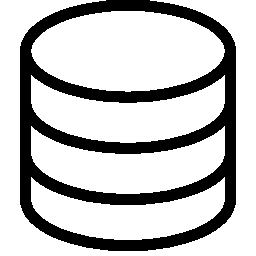 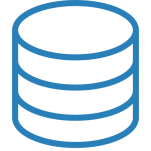 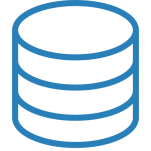 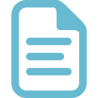 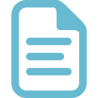 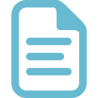 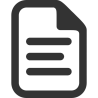 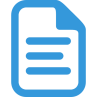 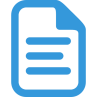 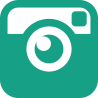 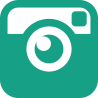 T2
T1
Now
Block-level snapshot
Simple and easy to protect valuable data
Copy-on-write technology to record differential data only
Support rollback and clone functions
Support scheduled tasks
Support up to 4096 block-level snapshots
LUN 1
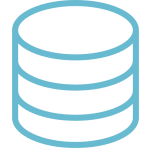 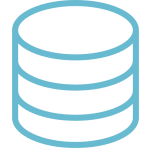 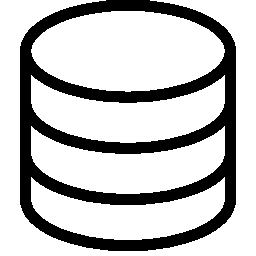 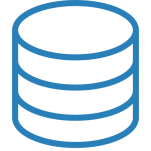 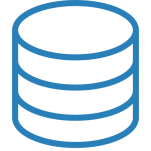 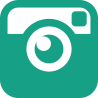 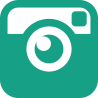 T2
T1
Now
LUN 2
Backup – Rsync
Rsync client : replicate files to any devices that support rsync server
Rsync server : TrioNAS U300 can act as a destination for any rsync-compatible device to set up connection
Support up to 16 replication tasks
Connection is established through SSH protocol
TrioNAS LX
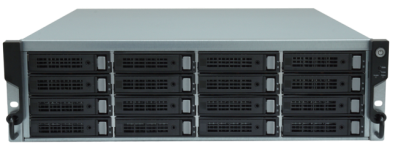 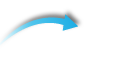 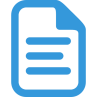 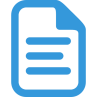 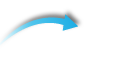 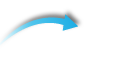 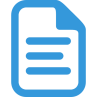 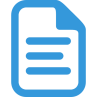 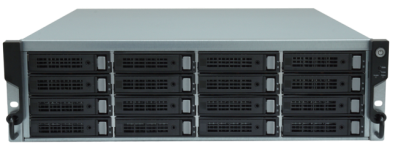 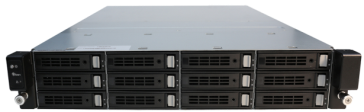 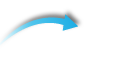 TrioNAS
TrioNAS LX
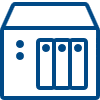 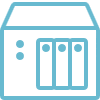 Rsync-compatible devices
[Speaker Notes: Rsync is a file synchronization and file transfer utility for linux systems. It minimizes network data transfer by using a form of delta encoding called rsync algorithm.]
Backup – Replication
Block-level replication using copy-on-write snapshot technology
Efficient differential data replication
Same technology for file and block data
Support up to 16 replication tasks
Connection is established through SSH protocol
TrioNAS LX
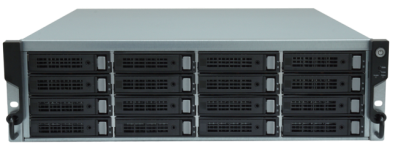 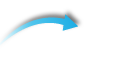 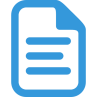 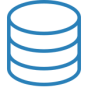 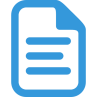 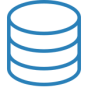 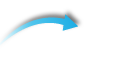 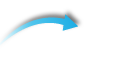 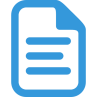 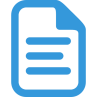 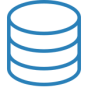 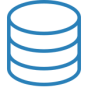 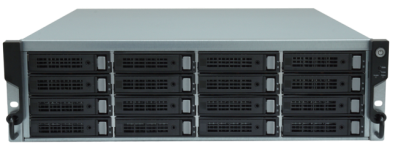 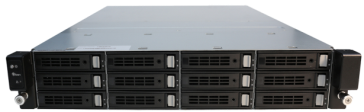 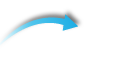 TrioNAS
TrioNAS LX
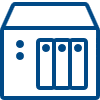 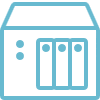 ZFS storage devices
[Speaker Notes: Efficient and secure]
Amazon S3 backup
Backup folders and files to public cloud storage
Allow scheduled tasks and folder synchronization
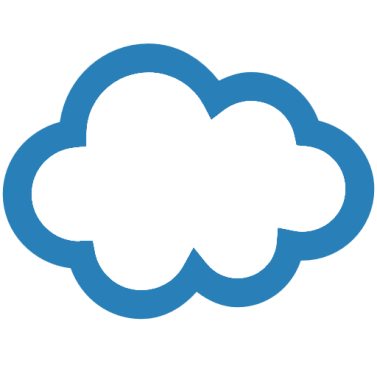 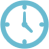 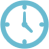 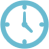 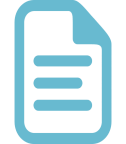 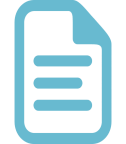 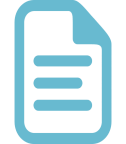 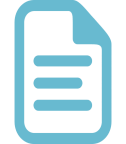 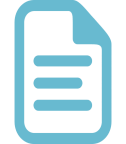 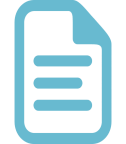 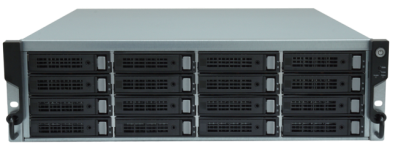 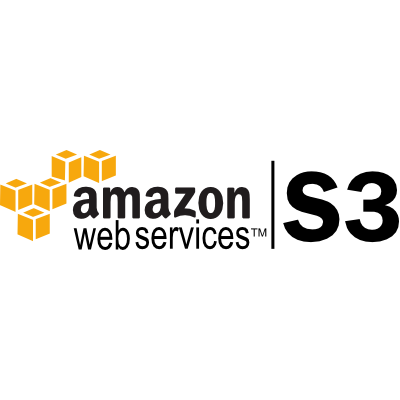 VMware support
VAAI for iSCSI 
Full copy (hardware assisted)
Write zeroing (hardware assisted)
Hardware assisted locking
(under development) Thin provisioning and space relaim

VAAI for NAS
>> Under development <<
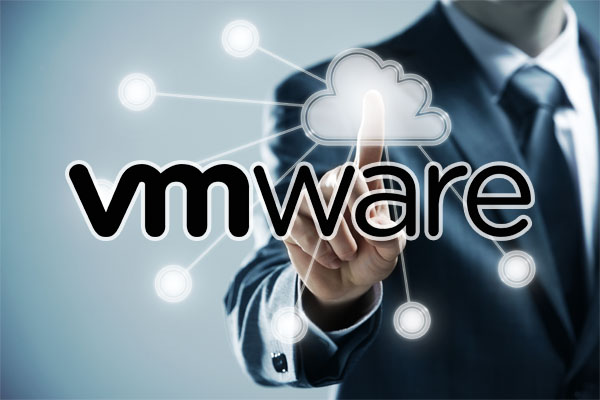 [Speaker Notes: U300 Fibre Channel model does not support VAAI.]
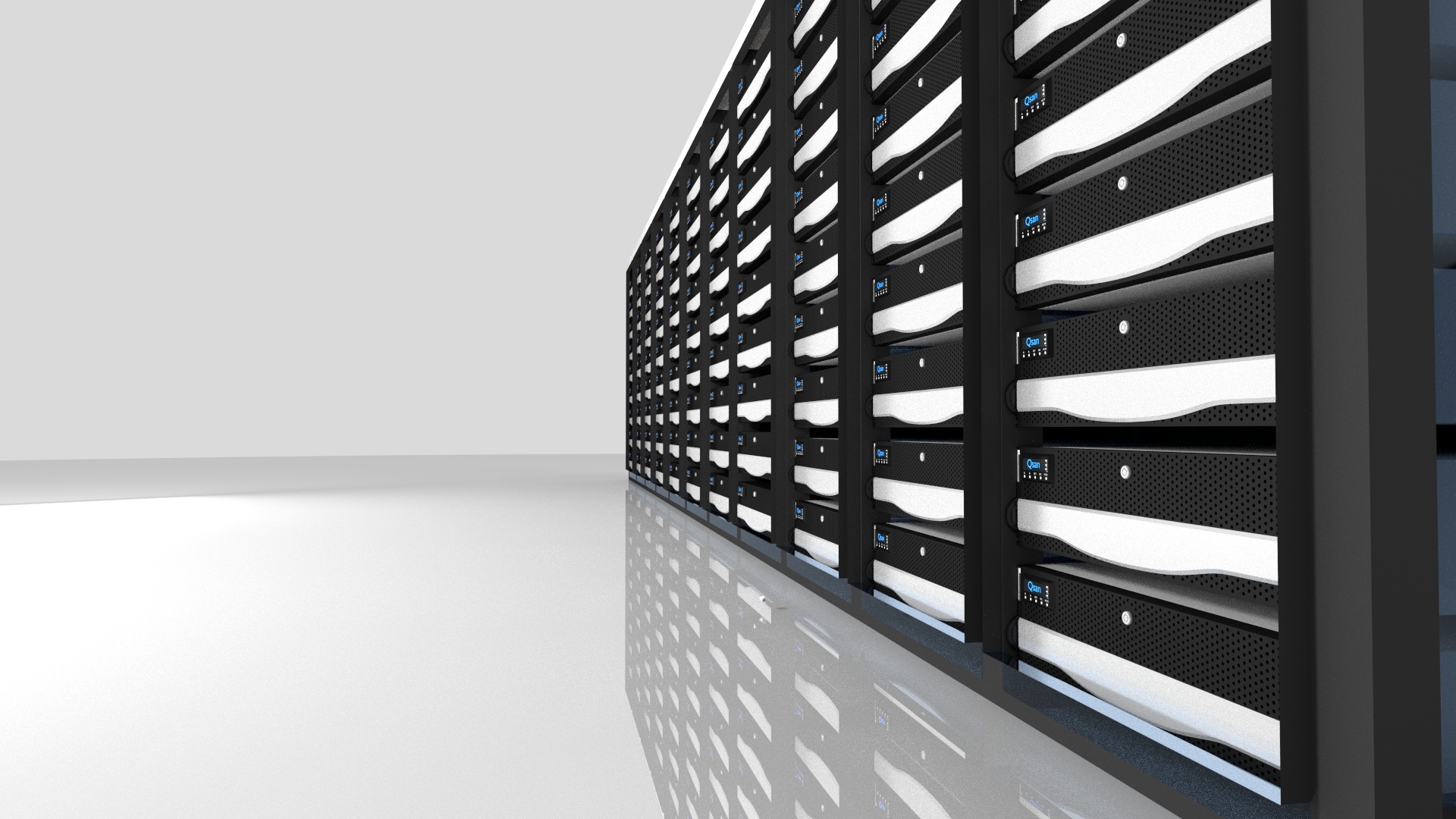 Thank You
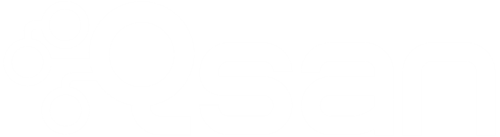